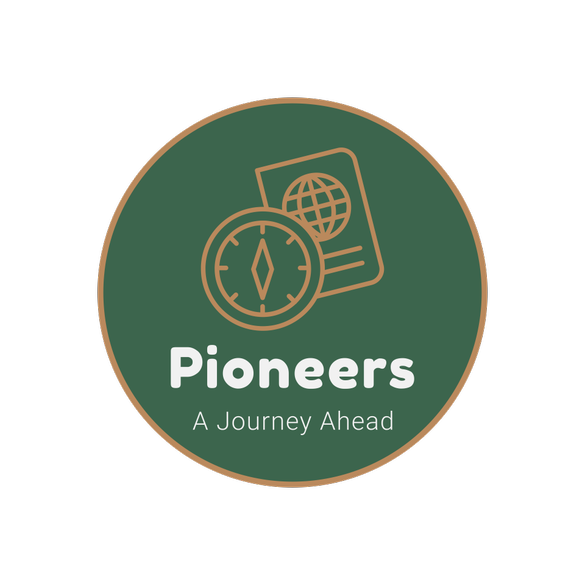 Subject: English
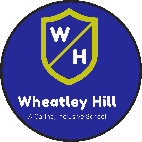 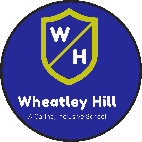 Pack: A
Date:   Monday 8th February
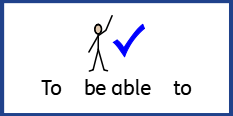 LO To be able to write sentences using expanded noun phrases.
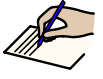 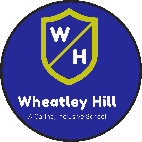 Subject: English
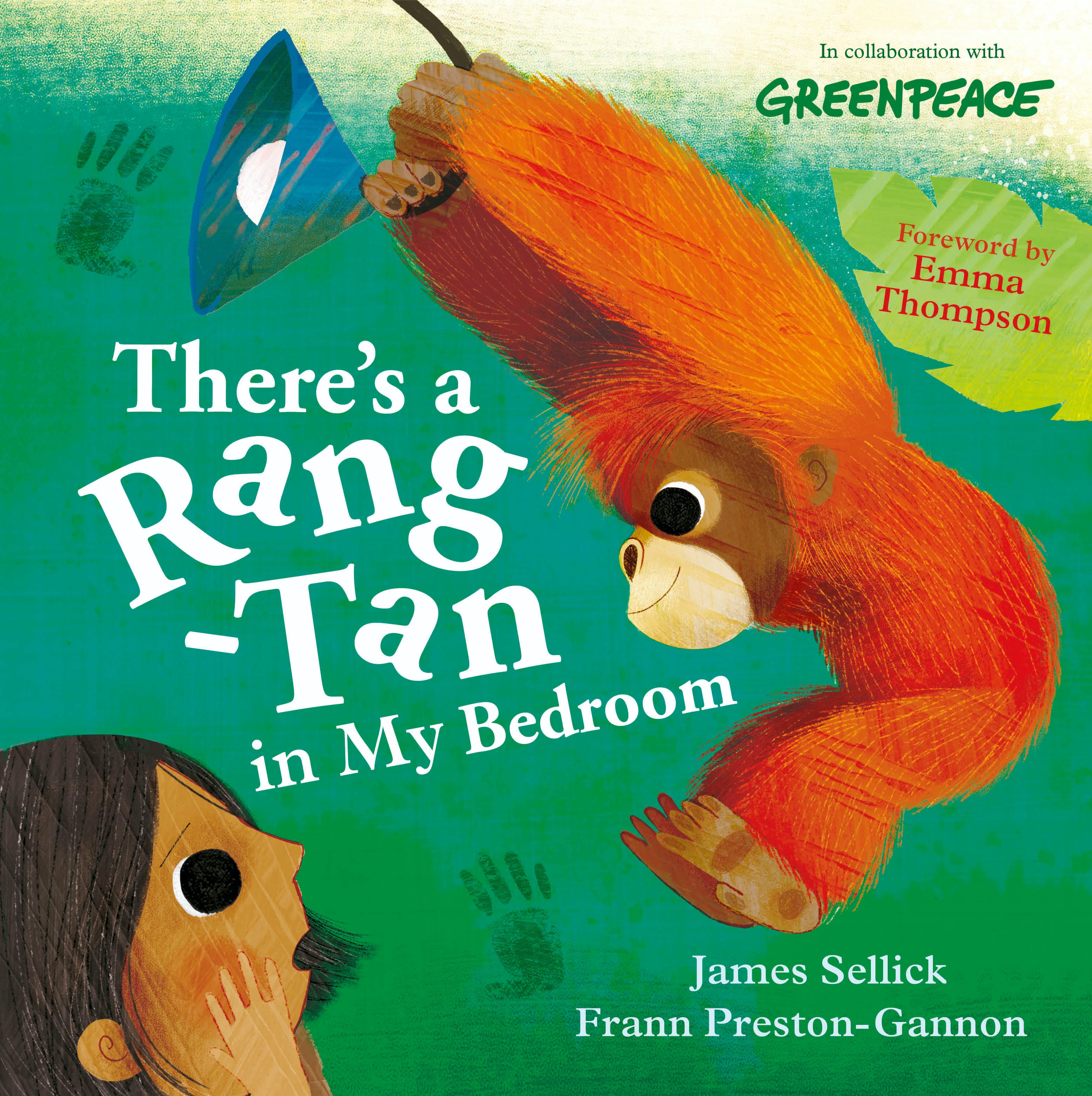 This is the story we are going to be focusing on this week.
Hope you enjoy it!
There's a Rang-Tan in my Bedroom - YouTube
Click on the link or copy and paste into the internet to listen to the story being read.
If you are unable to watch the video you will find pictures of each page of the book over the next two slides.
There’s a Rang-Tan in my bedroom …
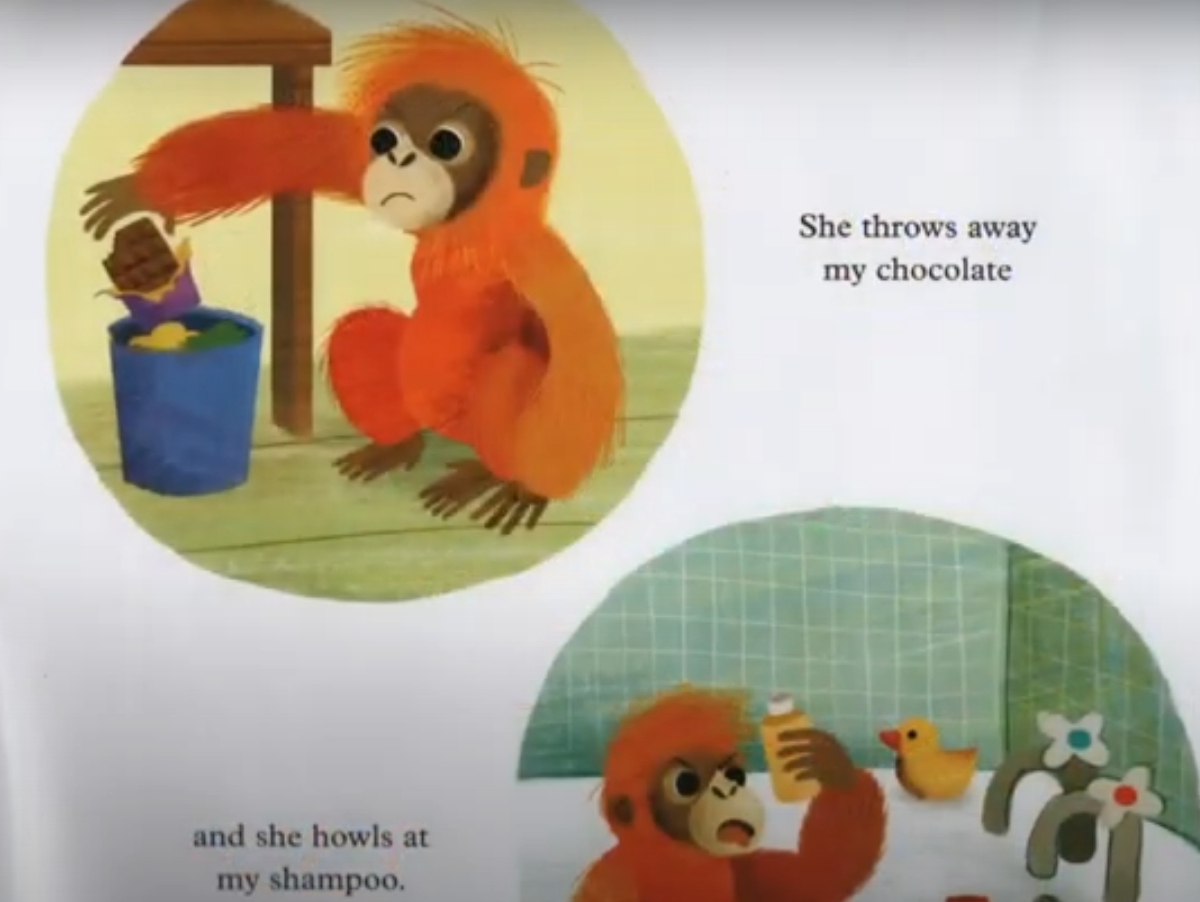 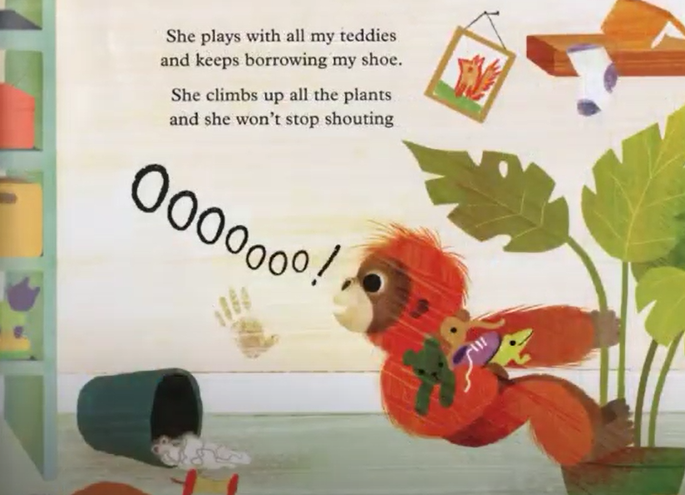 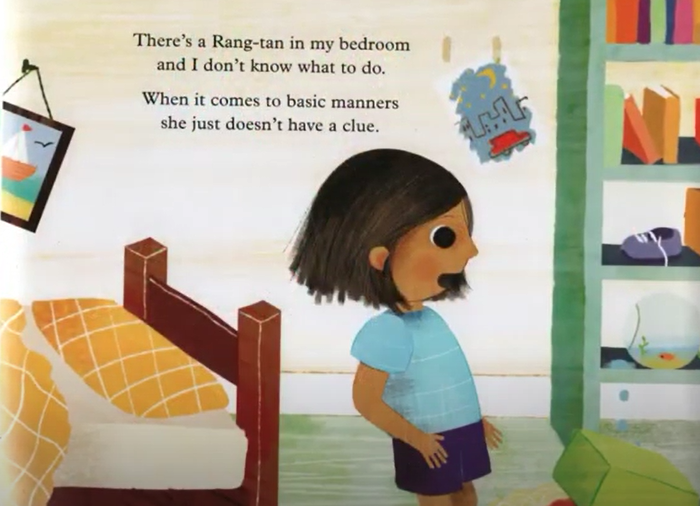 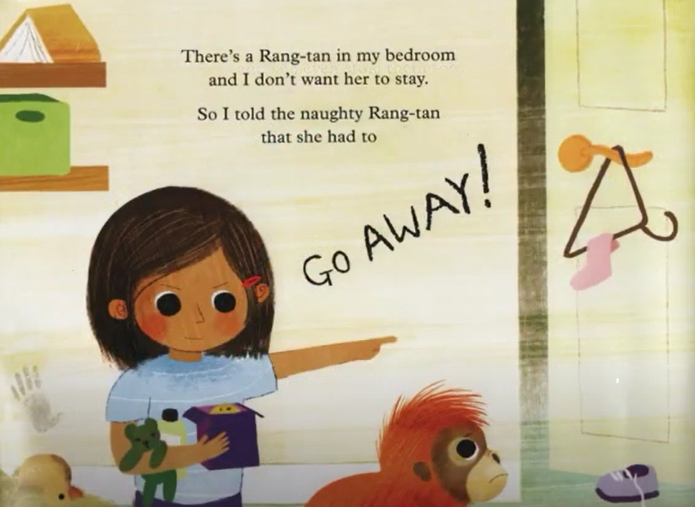 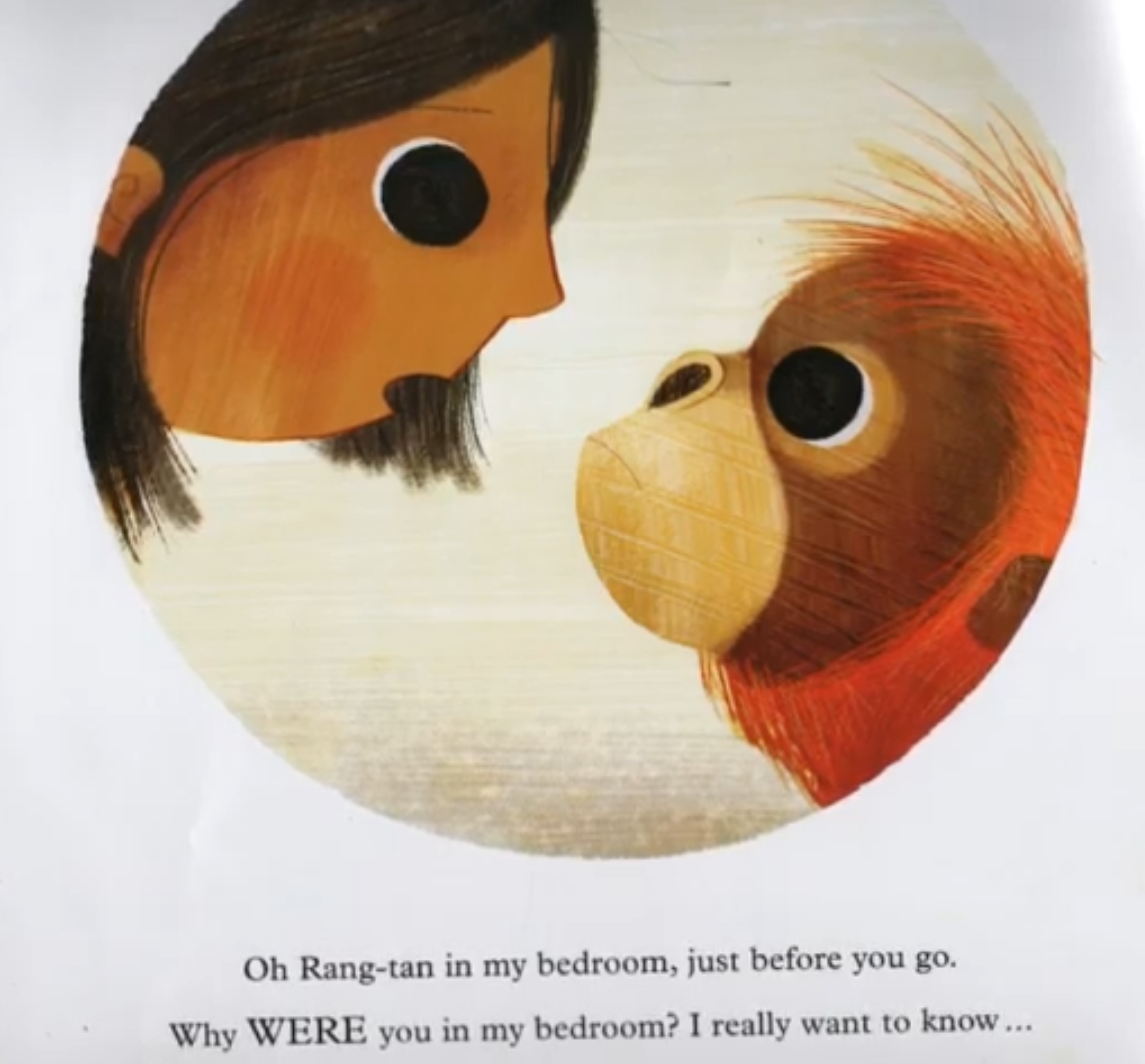 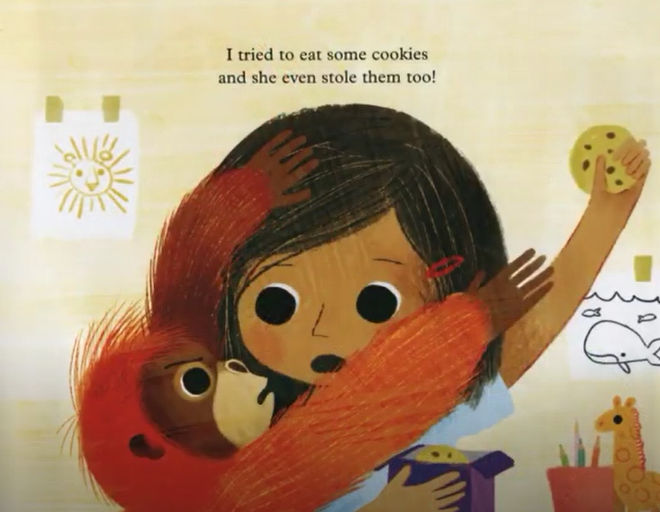 Continued on the next slide
There’s a Rang - Tan in my bedroom …
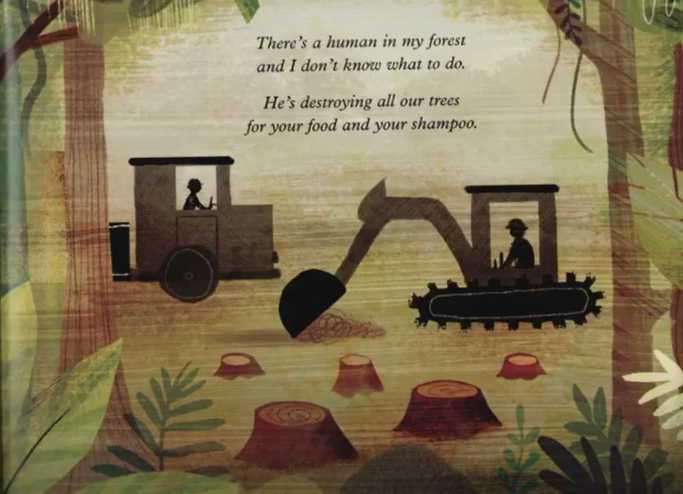 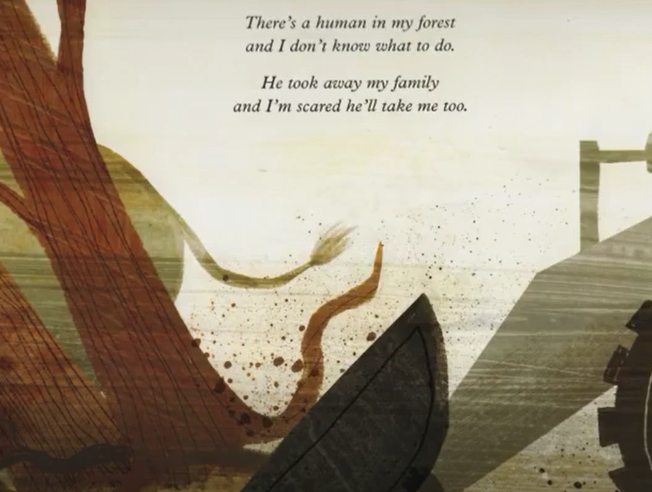 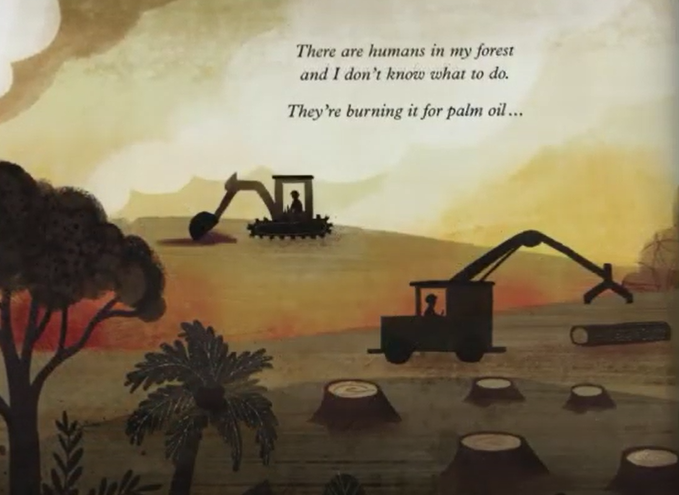 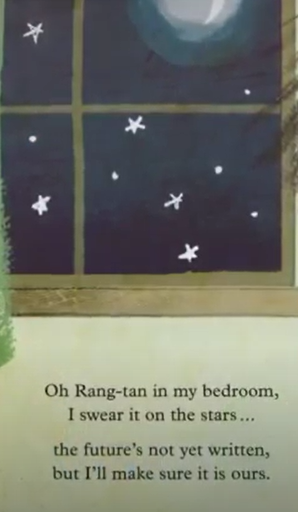 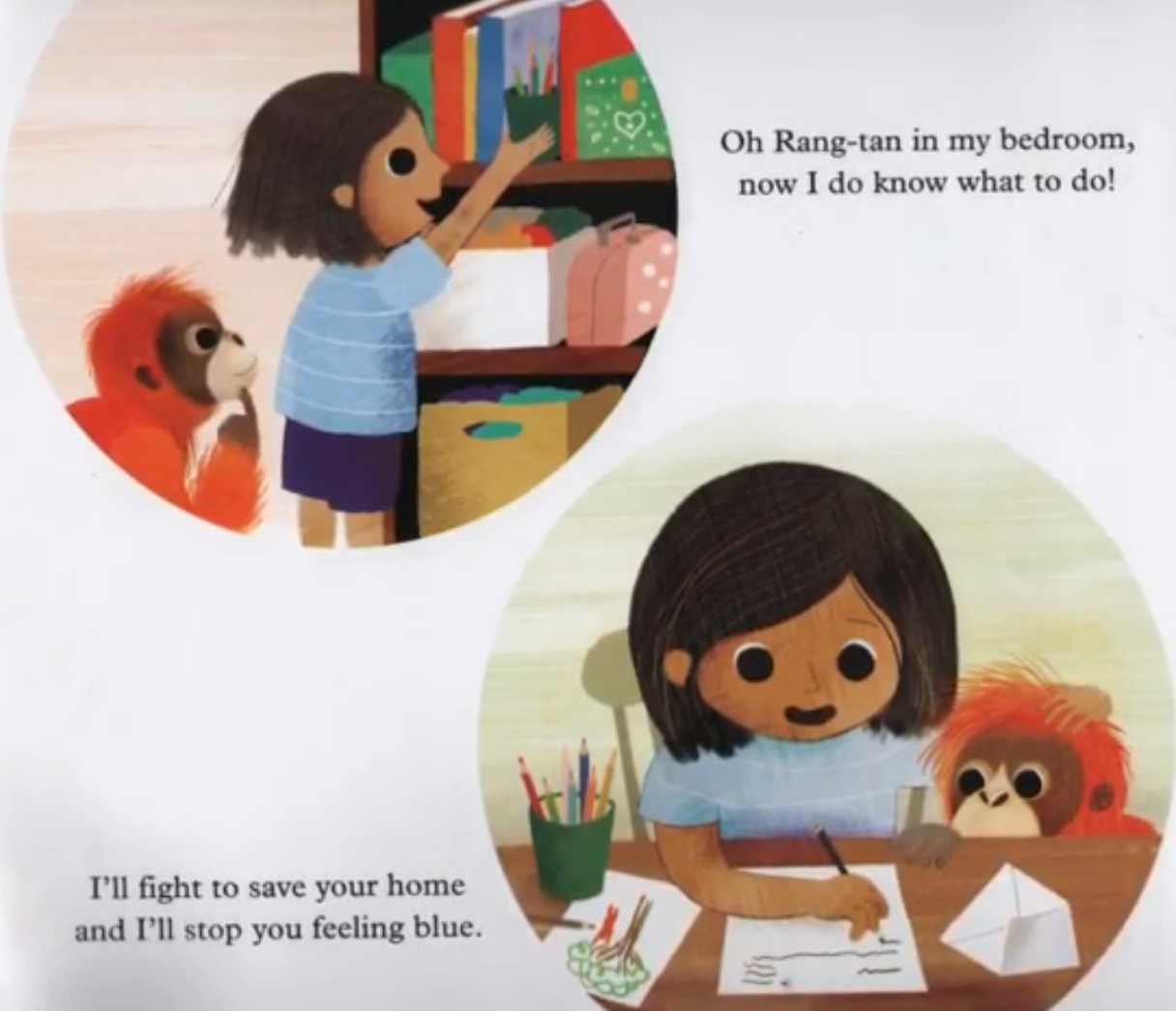 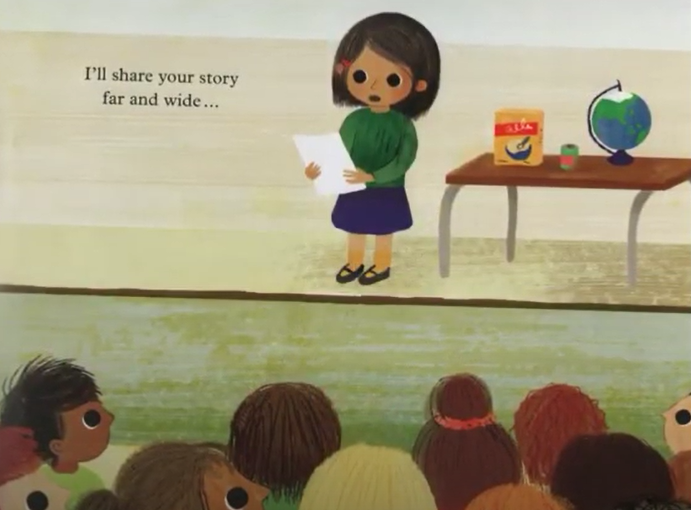 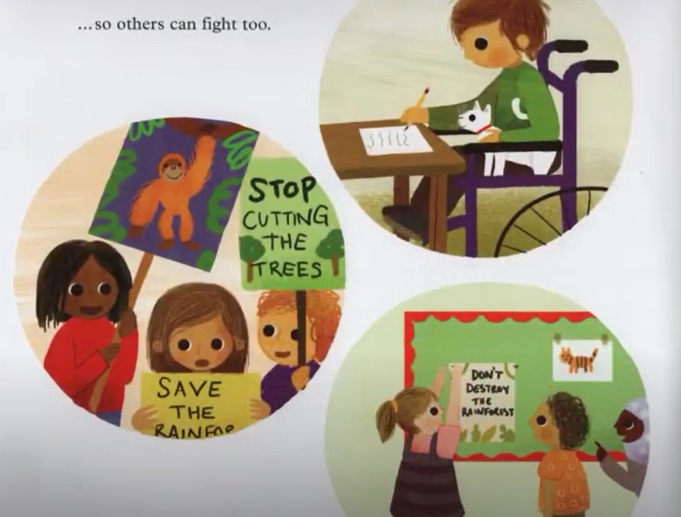 Recap on expanded noun phrases
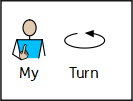 An expanded noun phrase is adjective , adjective noun
Nouns are things…
Adjectives are    describing words…
Nouns are things…
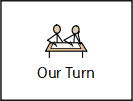 leaves
bird
orangutan
smoke
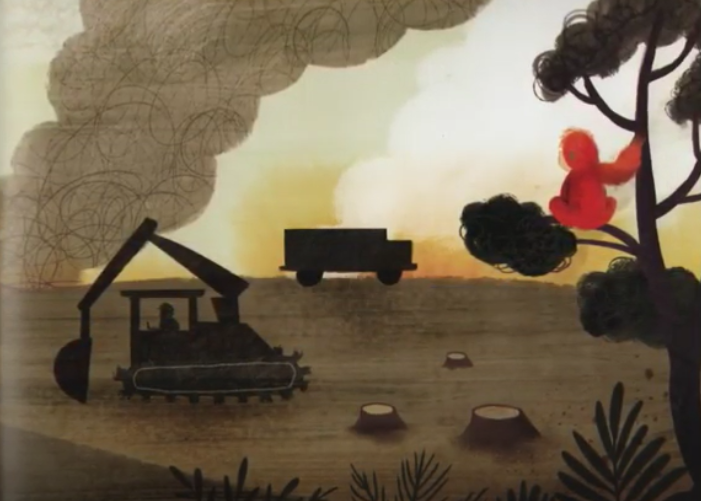 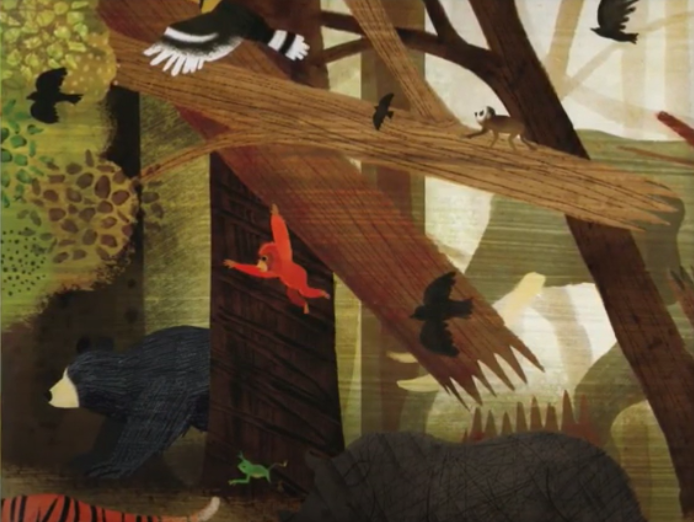 branch
digger
mud
Tree stump
bear
Can you think of any others?
Adjectives are    describing words…
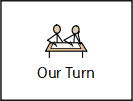 Complete the expanded noun phrases by 
adding 2 adjectives before the noun.
thick ,  grey  smoke
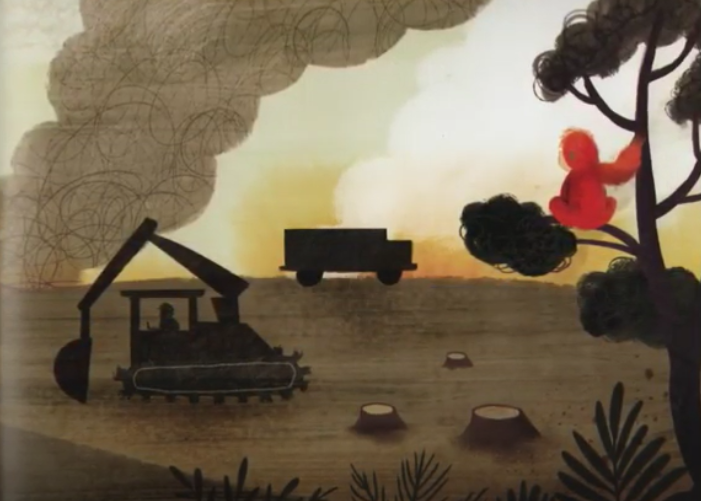 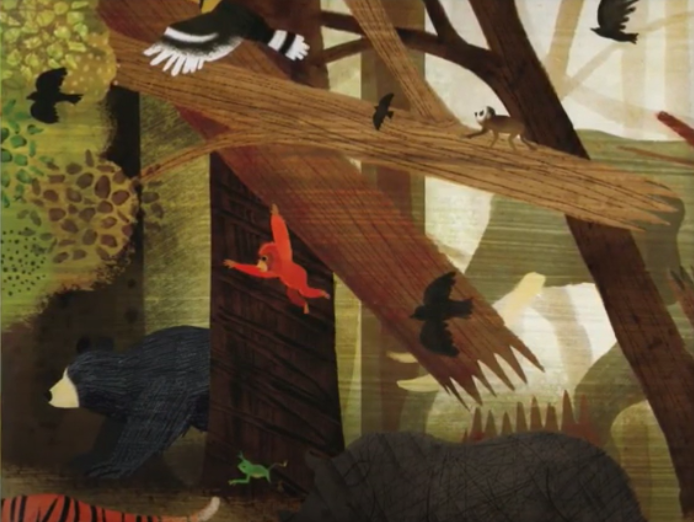 furry  ,  orange  orangutan
_____________    _____________  digger
_____________    _____________  tree
______________   _____________ branch
_____________   _______________  bird
______________   _____________  leaves
______________   _____________  tree stumps
Don’t forget! Have you put a comma between your two describing words?
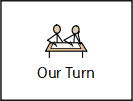 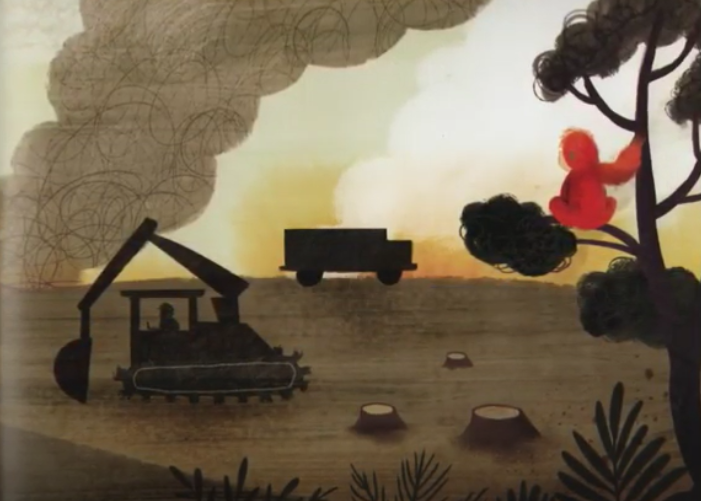 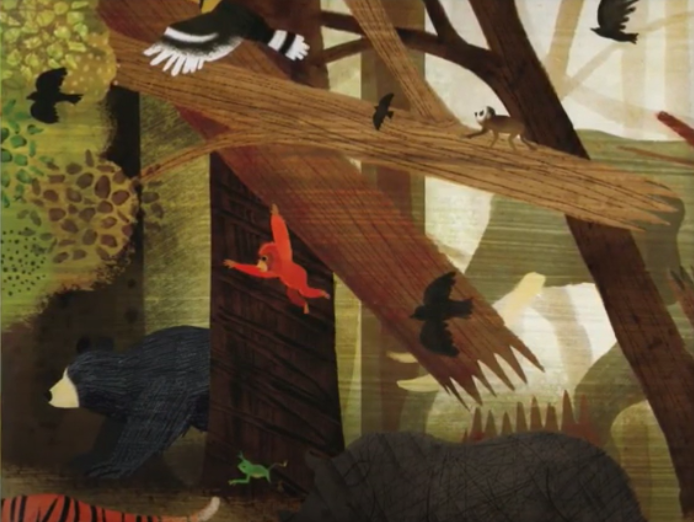 Example 
Setting description
Read my description …
A scared, furry orangutan was clinging onto a tall, burning tree. The sky was filled with clouds of thick, grey smoke. A loud, powerful digger chopped down the trees one by one. The beautiful, green canopy started to disappear and turn into small, round tree stumps. The ground was covered in broken, burnt branches and dried, dead leaves. The small, terrified animals squawked and howled as they searched franticly for a safe, new home.
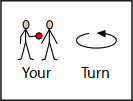 Read through the description again and highlight/underline the expanded noun phrases.
What is an expanded noun phrase?
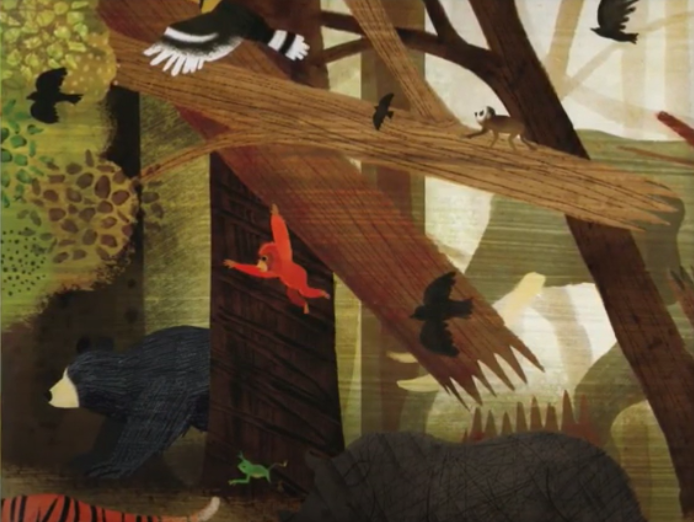 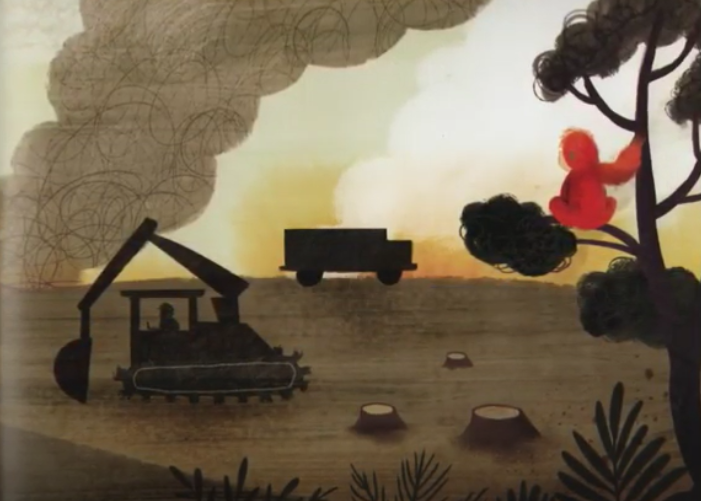 adjective , adjective noun
A scared, furry orangutan was clinging onto a tall, burning tree. The sky was filled with clouds of thick, grey smoke. A loud, powerful digger chopped down the trees one by one. The beautiful, green canopy started to disappear and turn into small, round tree stumps. The ground was covered in broken, burnt branches and dried, dead leaves. The small, terrified animals squawked and howled as they searched franticly for a safe, new home.
Sentences using expanded noun phrases…
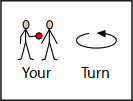 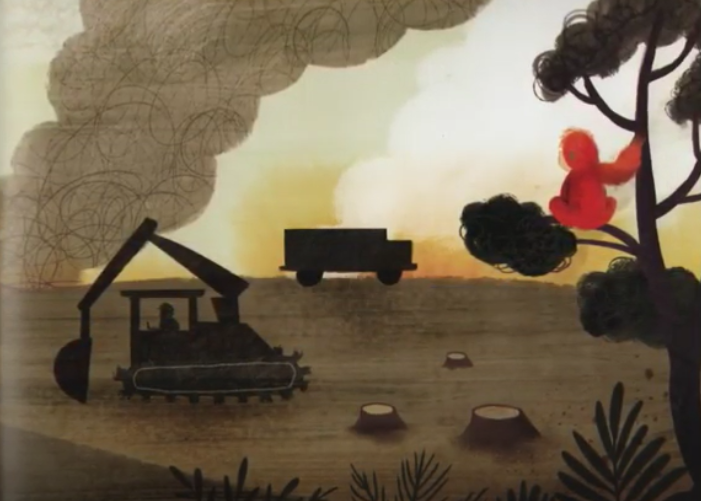 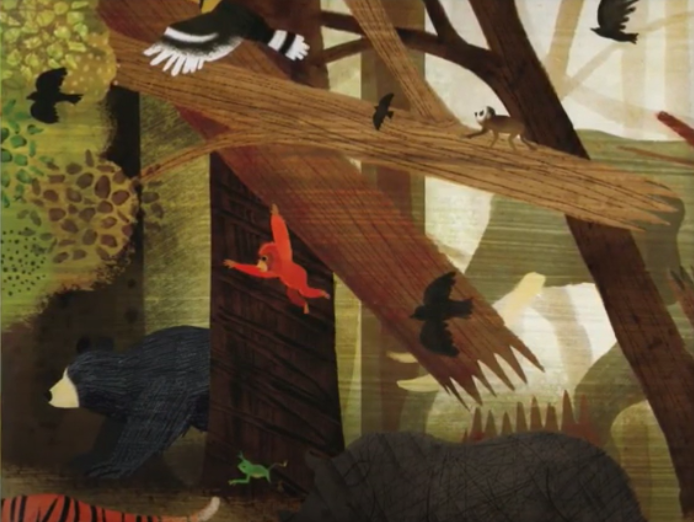 Choose 4 of your expanded noun phrases and turn them into full sentences.
Don’t forget:
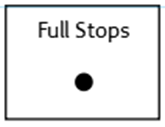 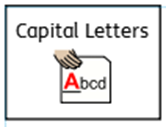 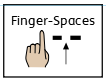 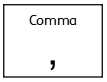 The sky was filled with thick, grey smoke.
Well done for all of your hard work! We can’t wait to see your completed work.
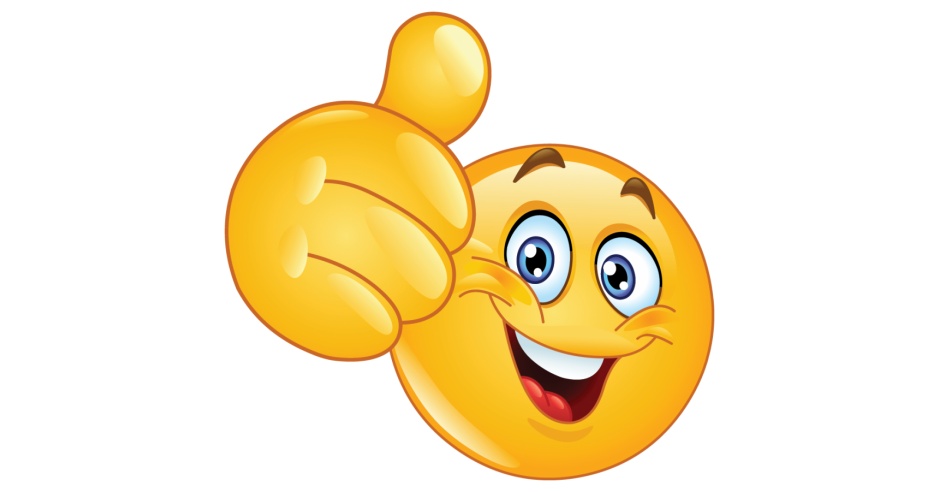 Could any completed work / photographic evidence of completed work please be sent to pioneerspupils@gmail.com
Thank you!
Date:   Tuesday 9th February
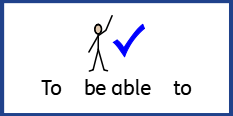 LO To be able to write a setting description of the rainforest.
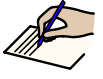 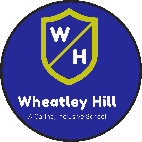 Subject: English
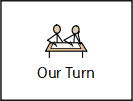 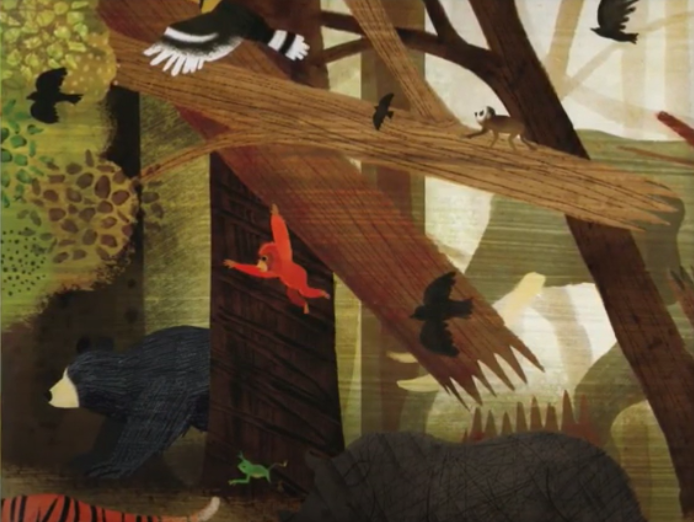 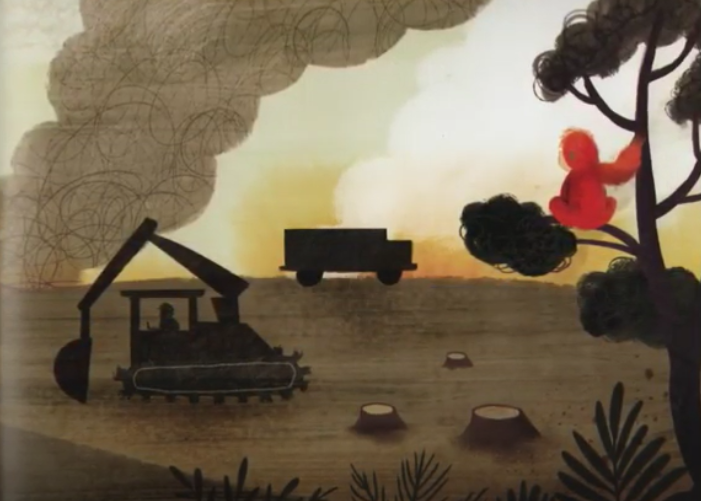 Lets re read my description to get it back in our head.
A scared, furry orangutan was clinging onto a tall, burning tree. The sky was filled with clouds of thick, grey smoke. A loud, powerful digger chopped down the trees one by one. The beautiful, green canopy started to disappear and turn into small, round tree stumps. The ground was covered in broken, burnt branches and dried, dead leaves. The small, terrified animals squawked and howled as they searched franticly for a safe, new home.
Write a setting description
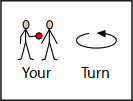 Today you are going to write a setting description of the rainforest after people have cut down the trees.
Your description must include:
At least 8 sentences
5 expanded noun phrases
You can use the blank lines on the next slide to type your description or you can write your description  on paper.
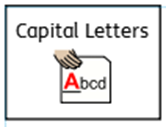 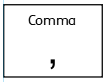 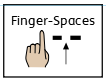 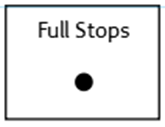 Don’t forget an expanded noun phrase is 
adjective , adjective
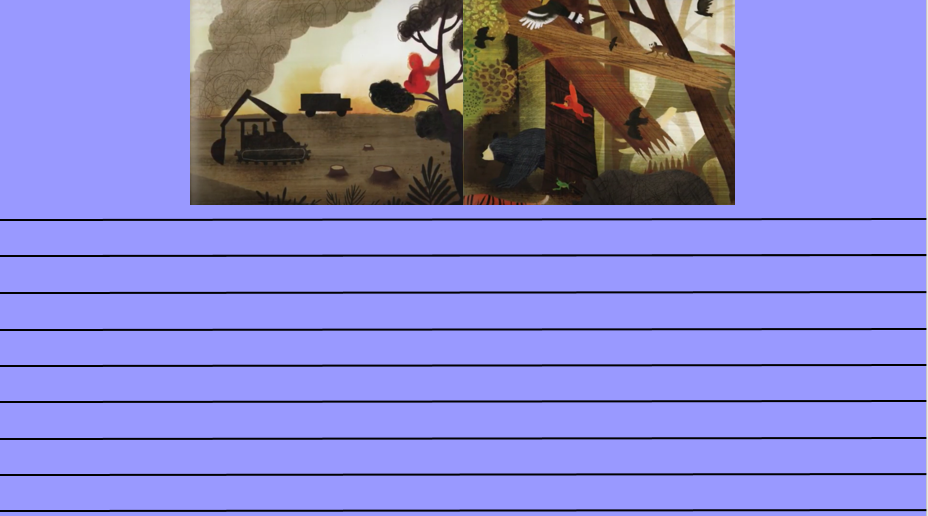 This piece of writing should take approximately 45 minutes
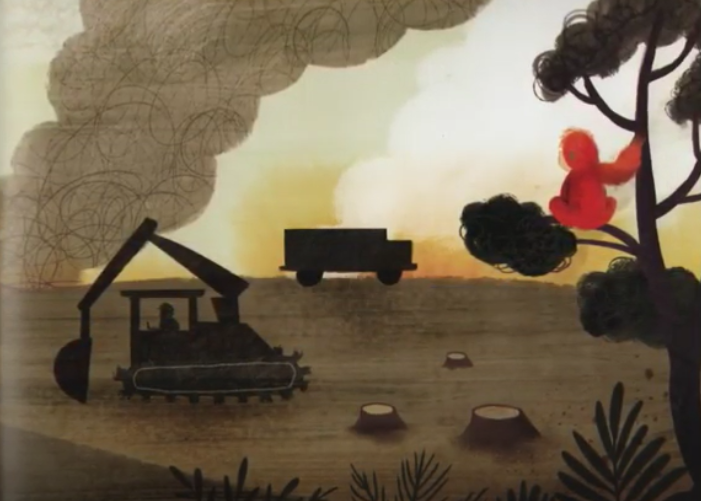 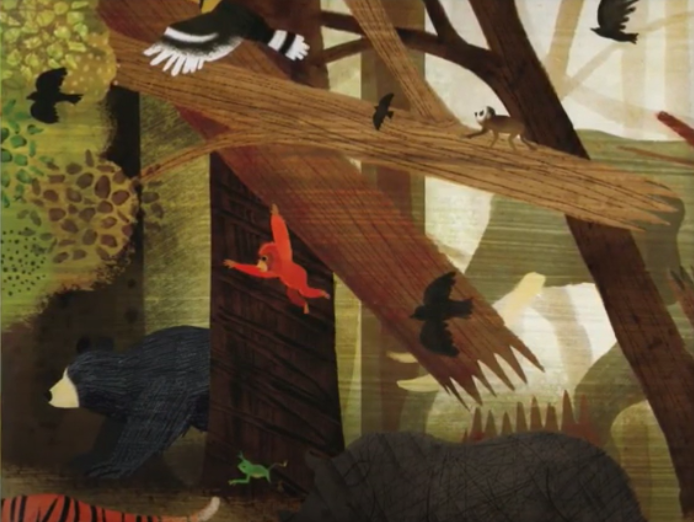 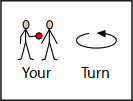 Well done for all of your hard work! We can’t wait to see your completed work.
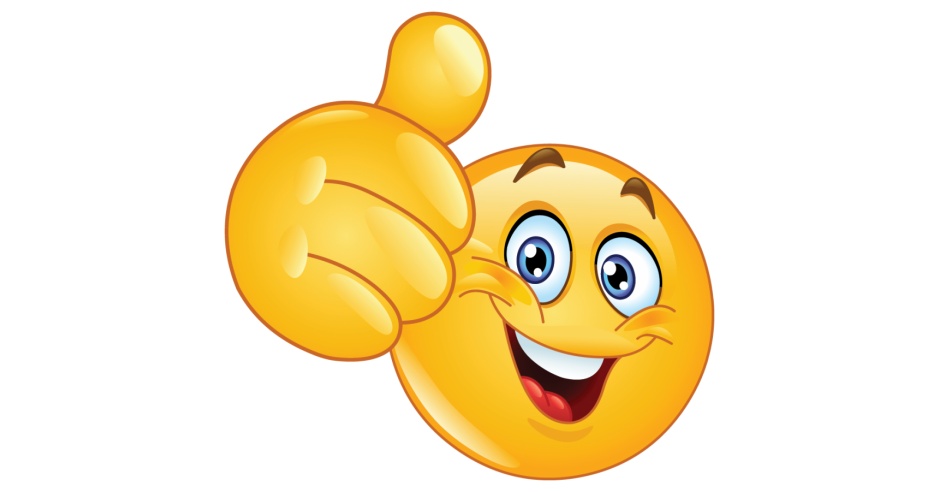 Could any completed work / photographic evidence of completed work please be sent to pioneerspupils@gmail.com
Thank you!
27th January
Date:   Wednesday 11th February
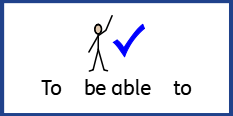 LO To be able to extend sentences using ‘but’.
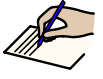 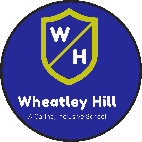 Subject: English
but
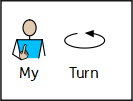 We are going to use the word but to extend our sentences.
Can you say the word but?
Can you spell it out loud b u t?
Now can you practise writing the word but on a piece of paper?
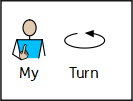 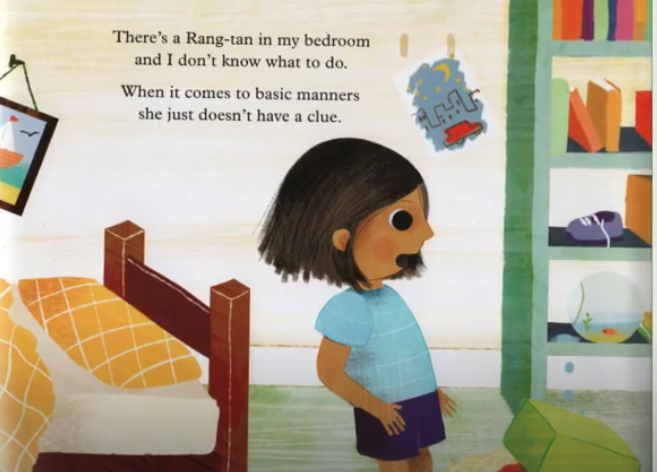 The word ‘but’ is a conjunction. 
Conjunctions join two sentences together …
Example
There’s a Rang-Tan in my bedroom but I don’t know what to do.
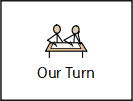 Match the correct ending to the sentences
Ending:
Sentence starters:
keeps borrowing my shoes.
There’s a Rang-Tan in my bedroom but
She plays with all my teddies but
I don’t know what to do.
She throws away my chocolate but
I’m scared he’ll take me too.
likes to howl at my shampoo.
He took away my family  but
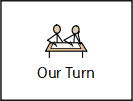 Match the correct ending to the sentences – answers
Sentence starters:
Ending:
There’s a Rang-Tan in my bedroom but
keeps borrowing my shoes.
She plays with all my teddies but
I don’t know what to do.
She thrown away my chocolate but
I’m scared he’ll take me too.
He took away my family but
likes to howl at my shampoo.
because or but?
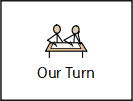 A few weeks ago we looked at using ‘because ’ to extend sentences. Lets see what you can remember read the sentences below and decide if the missing conjunction is ‘because’ or ‘but’.
She climbs up all the plants ____________ she won’t stop shouting oooooo!

2. Why were you in my bedroom ____________ I really want to know?

3. There’s a Rang-Tan in my bedroom ____________ I don’t want her to stay. 

4. I’m scared  ____________he’s destroying all our trees.

5. There’s a human in my forest ____________I don’t know what to do.
because or but? Answers
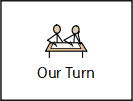 A few weeks ago we looked at using ‘because’ to extend sentences. Lets see what you can remember read the sentences below and decide if the missing conjunction is ‘because’ or ‘but’.
She climbs up all the plants but she won’t stop shouting oooooo!

2. Why were you in my bedroom because I really want to know?

3. There’s a Rang-Tan in my bedroom but I don’t want her to stay. 

4. I’m scared  because he’s destroying all our trees.

5. There’s a human in my forest but I don’t know what to do.
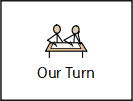 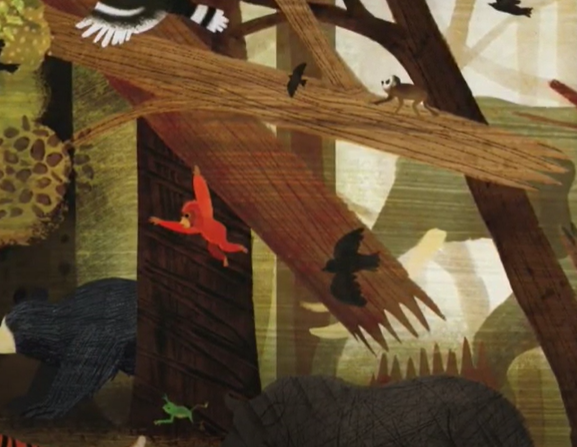 Complete my sentences:
I tried to eat some cookies but ___________________________________________.


There’s a human in my forest but ___________________________________________.


He took away my family but ___________________________________________.
The word ‘but’ is a …
Conjunction
Conjunction
Your Sentences…
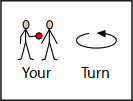 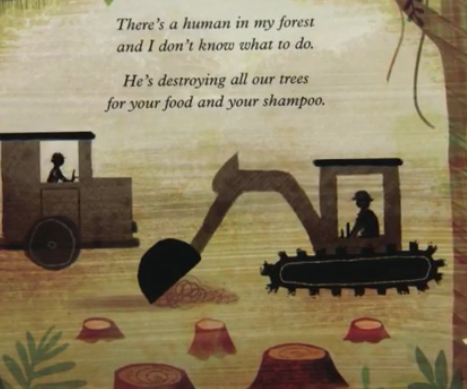 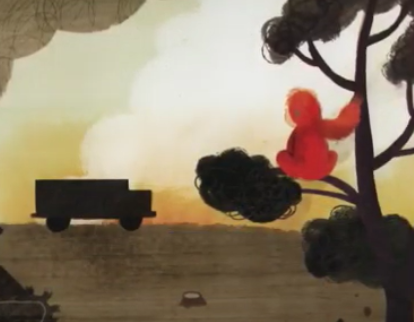 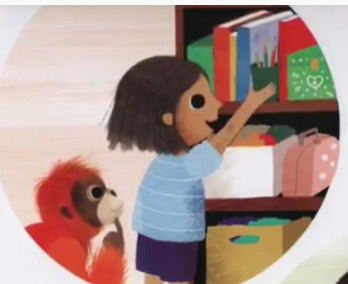 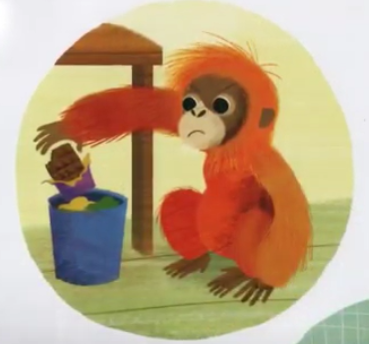 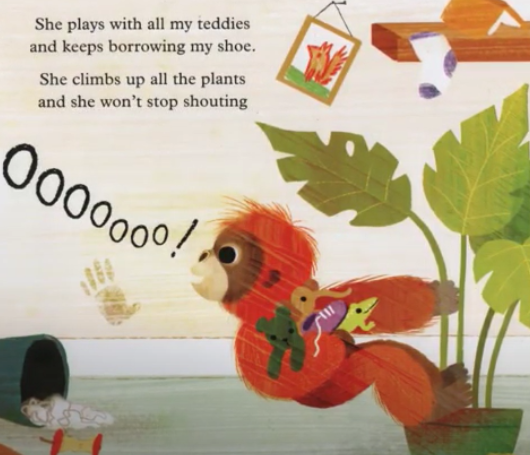 Write your own sentences about the story using the conjunction ‘but’ to extend your sentences
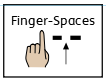 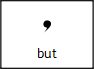 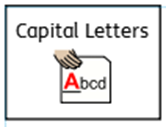 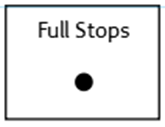 Use the pictures to help
Don’t forget:
Well done for all of your hard work! We can’t wait to see your completed work.
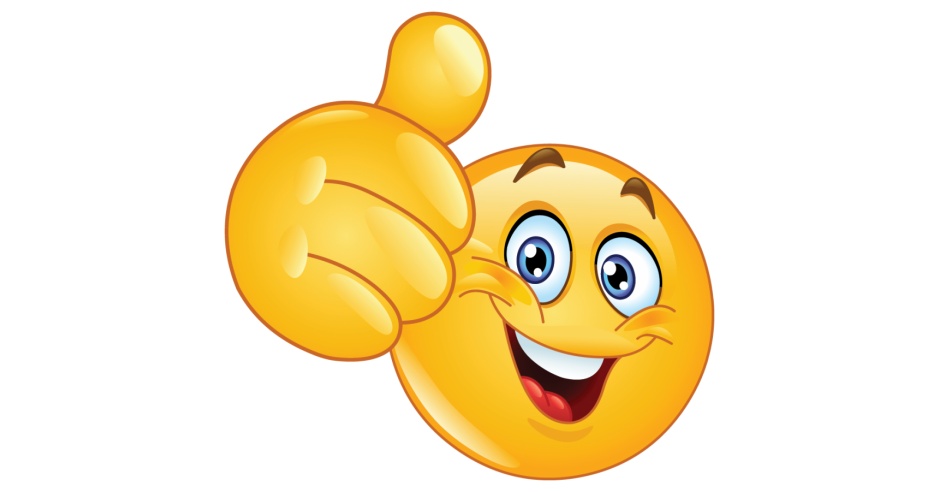 Could any completed work / photographic evidence of completed work please be sent to pioneerspupils@gmail.com
Thank you!
Date:   Thursday 4th February
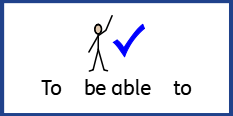 LO To be able to retell the story ‘There's a Rang-Tan in my bedroom’.
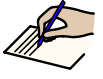 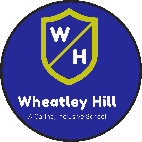 Subject: English
Lets read my version of the story
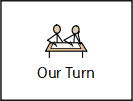 Retell of the story …
Many years ago, the world had beautiful rainforests filled with huge trees, gorgeous flowers and animals. Sadly humans started to destroy the rainforests using big, powerful diggers to chop down the trees for palm oil. One day a furry, orange orangutan was swinging through the trees when she heard a huge BANG! She thought it was thunder but she was wrong, very wrong. 

Suddenly, she spotted thick, grey clouds of smoke and fire spreading across the forest floor. She could see humans cutting viciously through the burning tree trunks and piling the remaining logs onto a massive lorry. The sound of animals squawking and howling with fear echoed through the rainforest. Rangtan wanted to stop the humans but she didn’t know how. 

Rang - Tan was terrified. Her home had been destroyed, her favourite banana tree had been chopped down and she couldn’t find her family. Rang - Tan knew she needed to find a new home but she didn’t know where to go. Rang - Tan loved the rainforest and didn’t want to leave but her cosy, safe and warm house was gone and not safe anymore! 

One day, Rang - Tan searched for a new home but all the trees were gone. She couldn’t find anywhere to live. Giant tears started to roll down her soft, furry face. Then all of a sudden, in the distance, Rang - Tan spotted a house made from big, brown bricks. She saw a friendly, young girl with a room filled with toys and thought it would be good to live with her. 

Rang - Tan played with the teddies and climbed up all the plants but somethings in the house made her feel quite mad. Rang - Tan didn’t like the chocolate, shampoo or the cookies because they all have palm oil in. Rang - Tan loved her new friend but wished she could go back to the rainforest with her family.
Now find the features
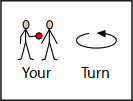 Retell of the story …
Many years ago, the world had beautiful rainforests filled with huge trees, gorgeous flowers and animals. Sadly humans started to destroy the rainforests using big, powerful diggers to chop down the trees for palm oil. One day a furry, orange orangutan was swinging through the trees when she heard a huge BANG! She thought it was thunder but she was wrong, very wrong. 

Suddenly, she spotted thick, grey clouds of smoke and fire spreading across the forest floor. She could see humans cutting viciously through the burning tree trunks and piling the remaining logs onto a massive lorry. The sound of animals squawking and howling with fear echoed through the rainforest. Rang - Tan wanted to stop the humans but she didn’t know how. 

Rang - Tan was terrified. Her home had been destroyed, her favourite banana tree had been chopped down and she couldn’t find her family. Rang - Tan knew she needed to find a new home but she didn’t know where to go. Rang - Tan loved the rainforest and didn’t want to leave but her cosy, safe warm house was gone and not safe anymore! 

One day, Rang - Tan searched for a new home but all the trees were gone. She couldn’t find anywhere to live. Giant tears started to roll down her soft, fury face. Then all of a sudden, in the distance, Rang - Tan spotted a house made from big, brown bricks. She saw a friendly, young girl with a room filled with toys and thought it would be good to live with her. 

Rang - Tan played with the teddies and climbed up all the plants but somethings in the house made her feel quite mad. Rang - Tan didn’t like the chocolate, shampoo or the cookies because they all have palm oil in. Rang - Tan loved her new friend but wished she could go back to the rainforest with her family.
Use the key to highlight/ underline the key features in the correct colour
Remember an expanded noun phrase is: adjective , adjective noun
Capital letters
but
Exclamation marks
Full stops
Expanded noun phrases
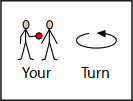 Retell of the story …
Today you are going to retell the story ‘There’s a Rang – Tan in my bedroom’.
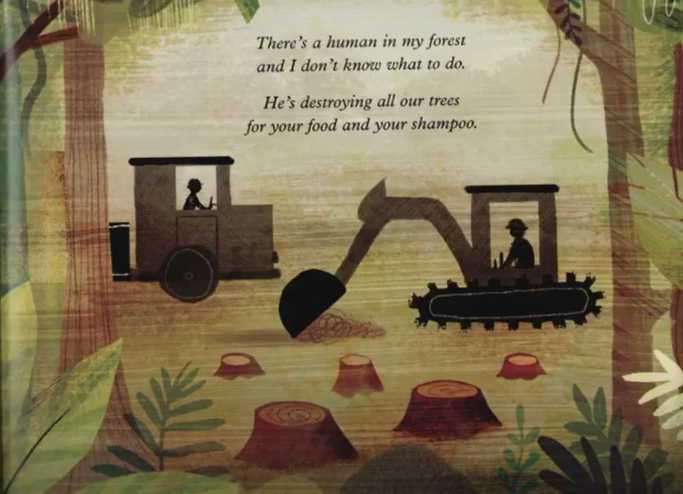 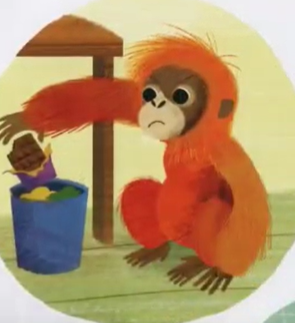 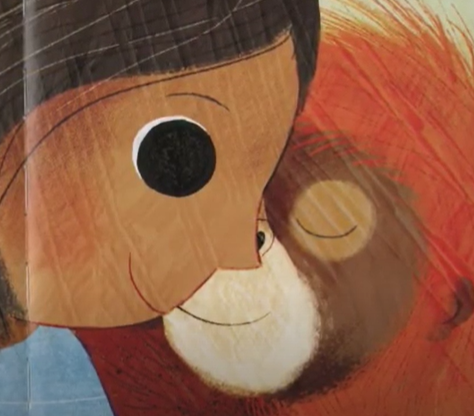 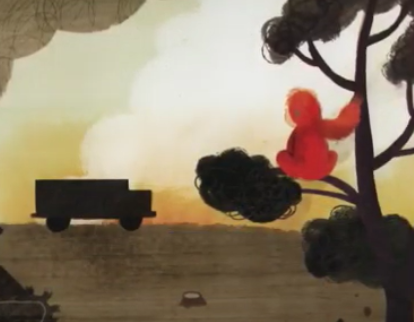 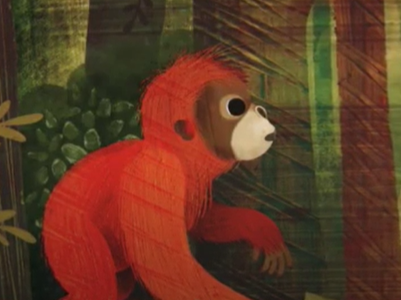 Use the pictures to help you
Your story must include:
At least 2 paragraphs 
Expanded noun phrases (At least 6)
The conjunction ‘but’ to extended sentences (used at least 3 times)
You can use the blank lines on the next slide to type your story or you can write your story on paper.
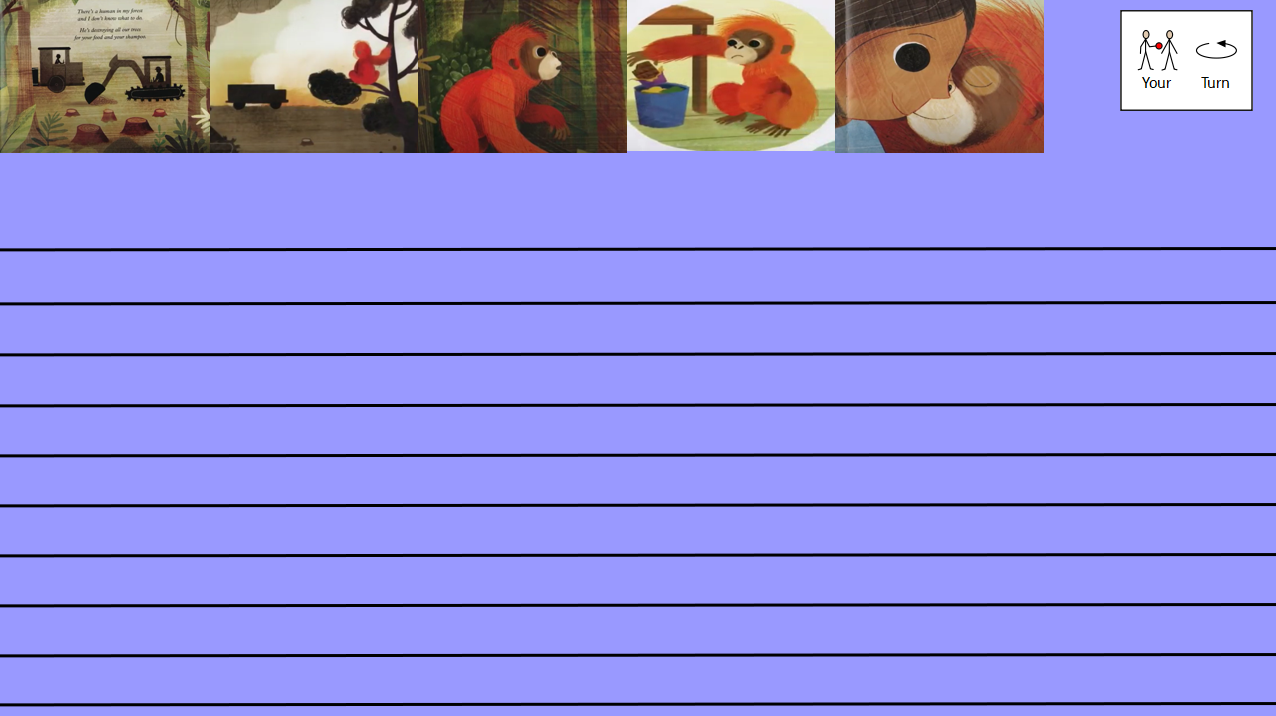 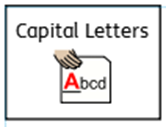 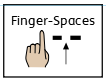 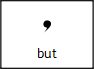 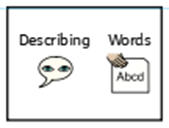 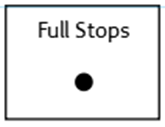 This piece of writing should take approximately 45 minutes
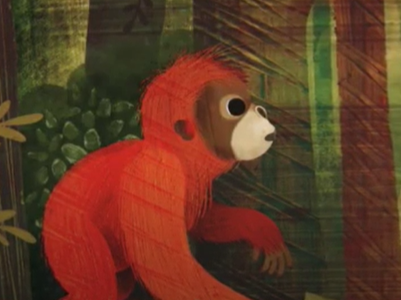 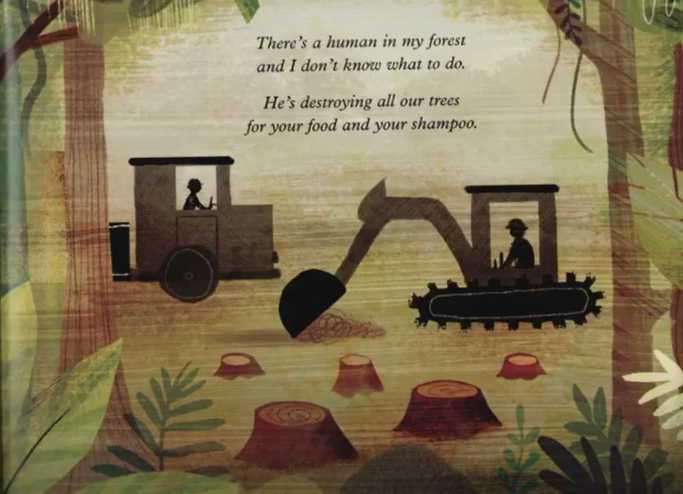 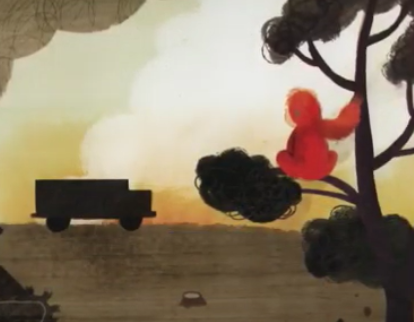 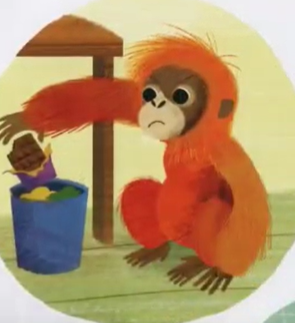 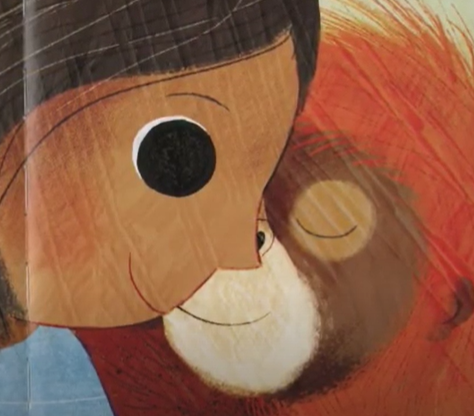 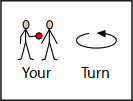 Well done for all of your hard work! We can’t wait to see your completed work.
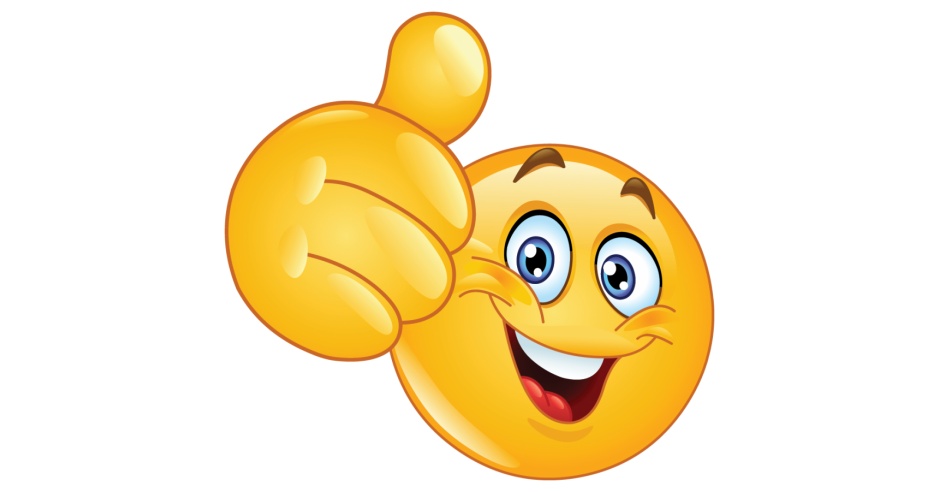 Could any completed work / photographic evidence of completed work please be sent to pioneerspupils@gmail.com
Thank you!
Date:   Friday 5th February
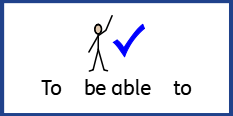 LO To be able to read and spell words with the ‘l’ sound spelt ‘le’.
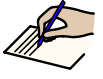 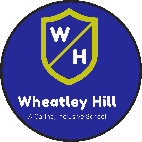 Subject: English
‘l’ – sound spelt as ‘le’
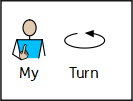 The spelling rule we are focusing on today is ‘l’ but it is spelt ‘le’.
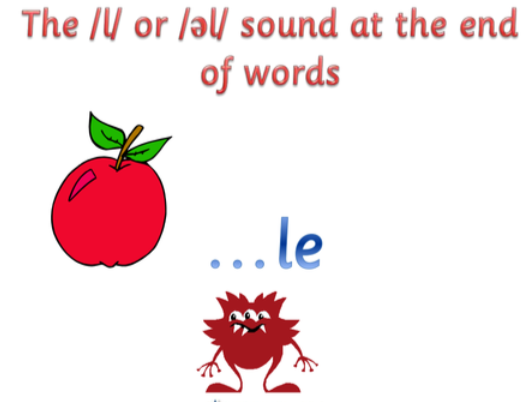 The ‘l’ sound spelt ‘le’ is used at the end of words.
Click on the links or copy and paste the links into your internet browser to watch the spelling videos.
le | Fun Phonics | How to Read | Made by Kids vs Phonics - YouTube
Episode 11: Consonant LE – YouTube
Geraldine the Giraffe learns /-le/ - YouTube
Read the words
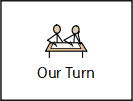 able
mile
mole
pole
sale
rule
apple
table
scale
whale
cycle
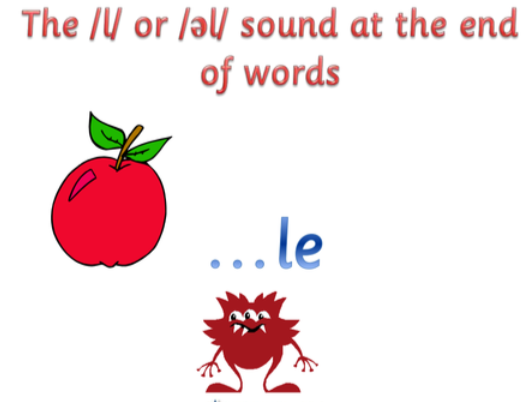 eagle
smile
Now write the words on a piece of paper and underline the ‘le’ sound which sounds like ‘l’ .
Real or Alien words?
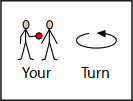 Read the words and decide if they are real words or alien words.
Real words
able
Alien words
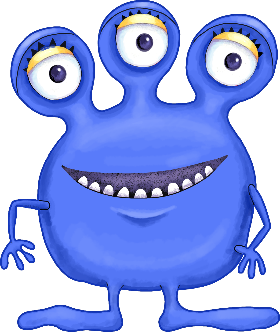 gable
sale
qule
eagle
yugle
pole
mile
itrle
apple
table
Remember alien words are made up words!
Match the picture to the correct word
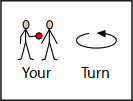 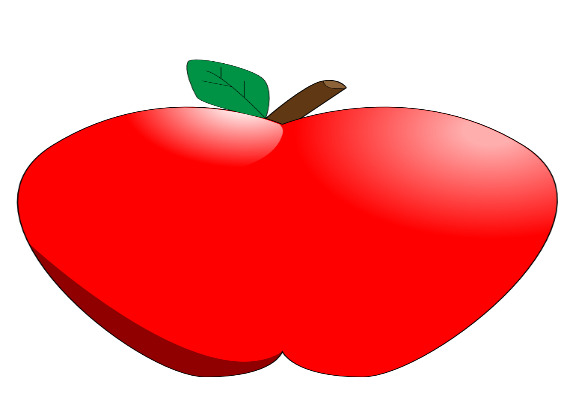 table
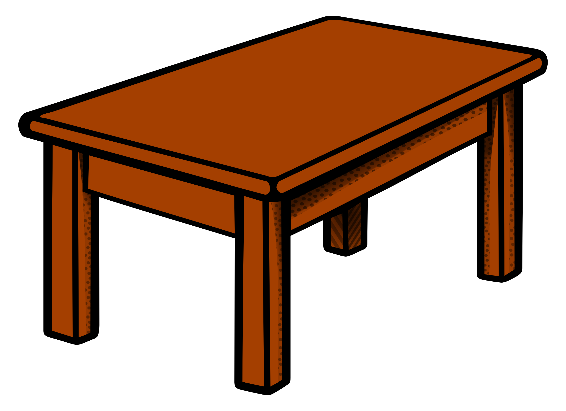 smile
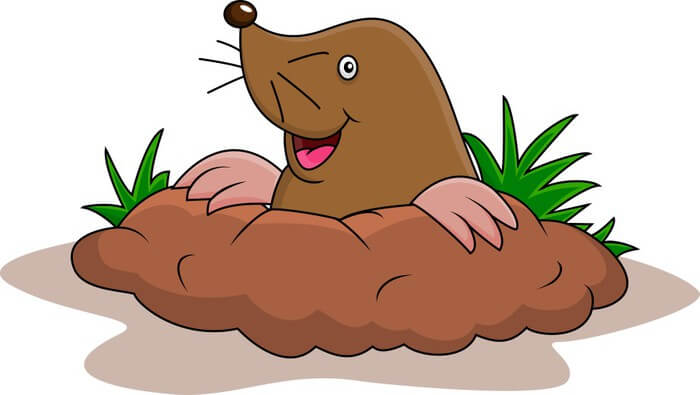 whale
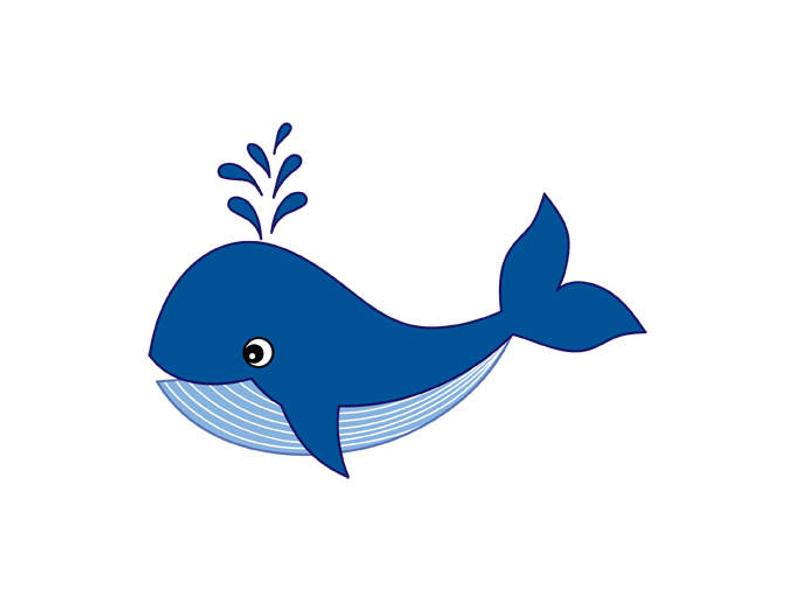 mole
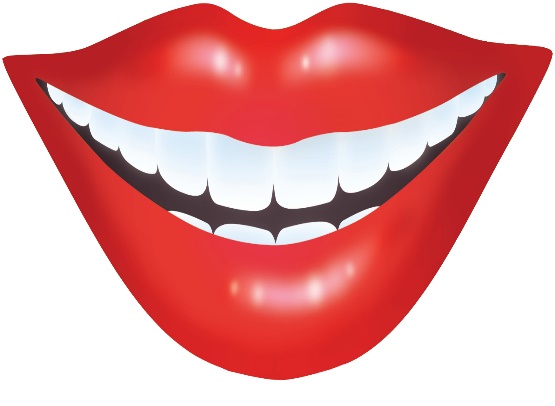 apple
Match the picture to the correct word
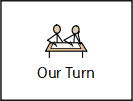 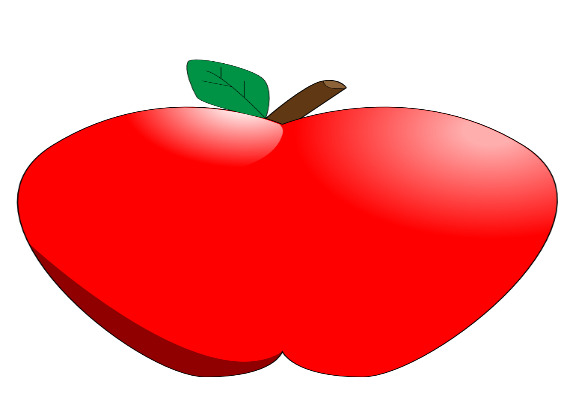 table
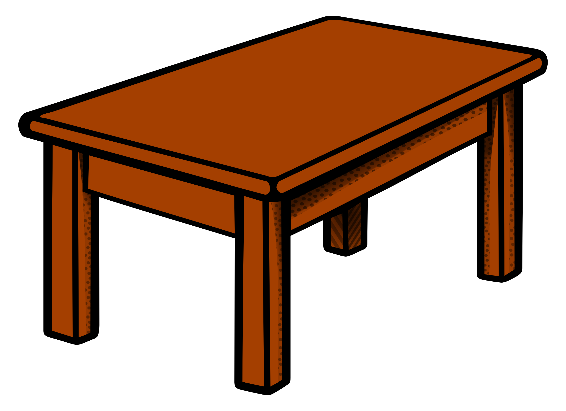 smile
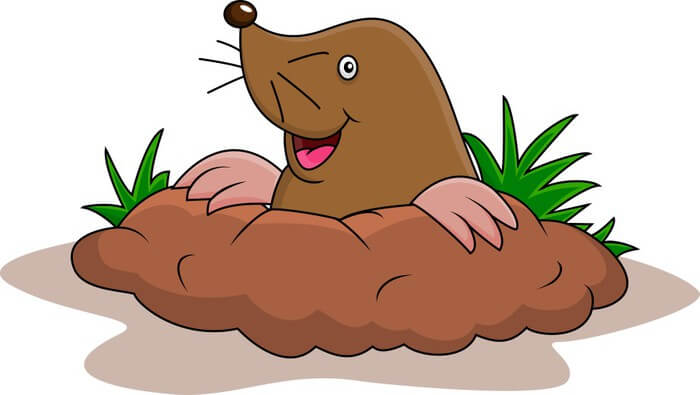 whale
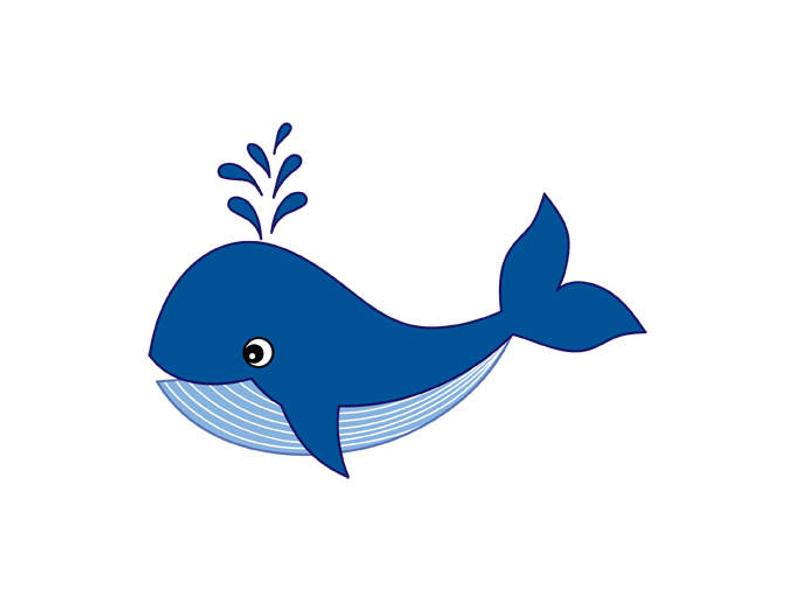 mole
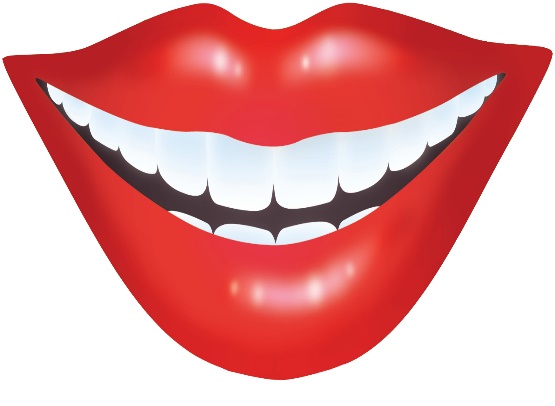 apple
Write the word under the picture
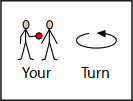 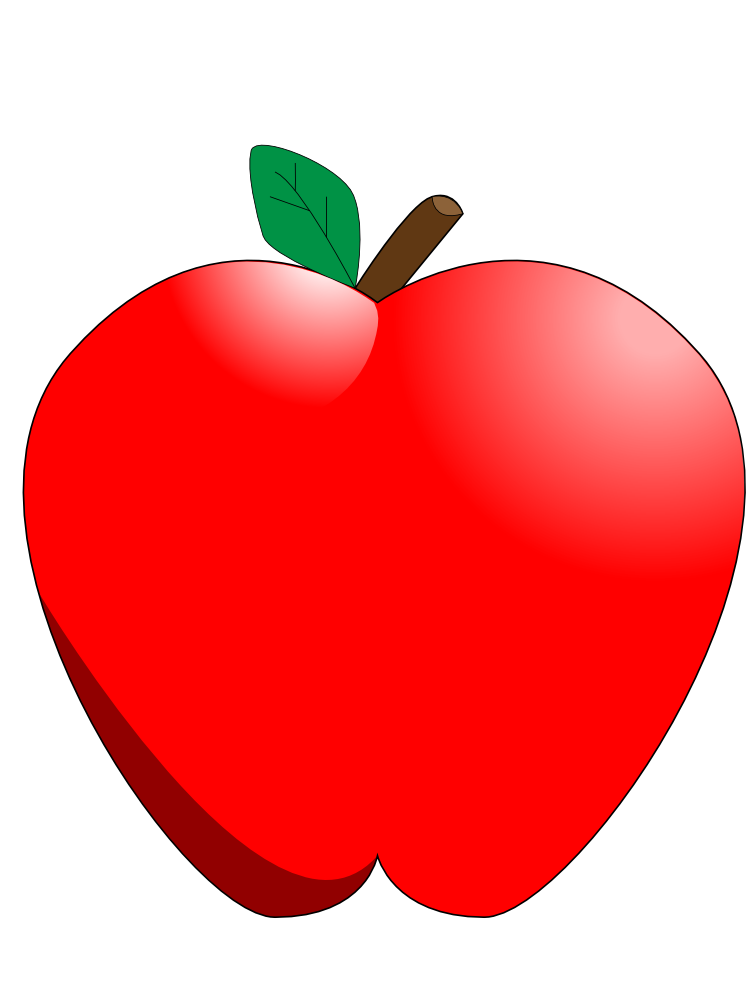 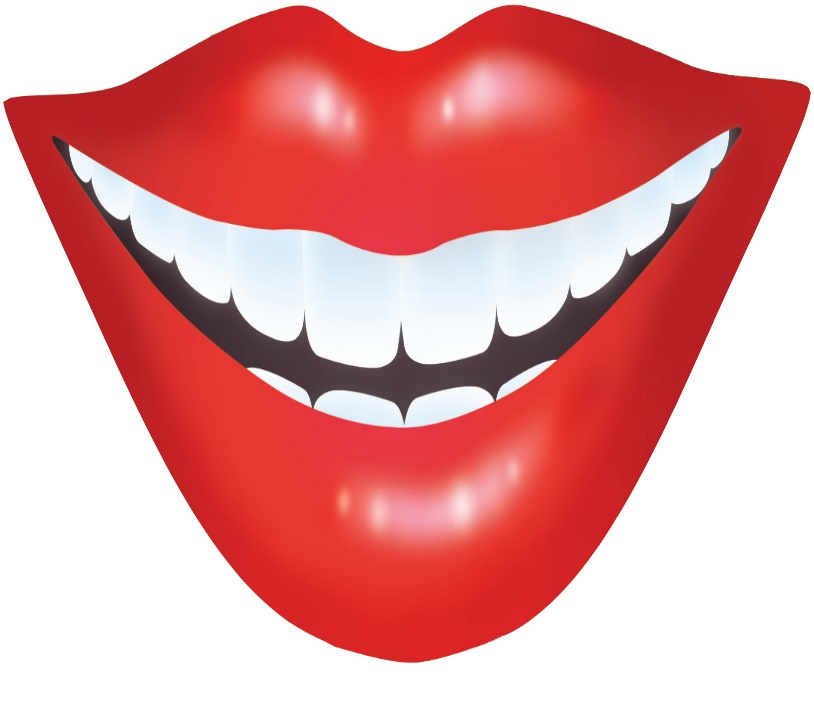 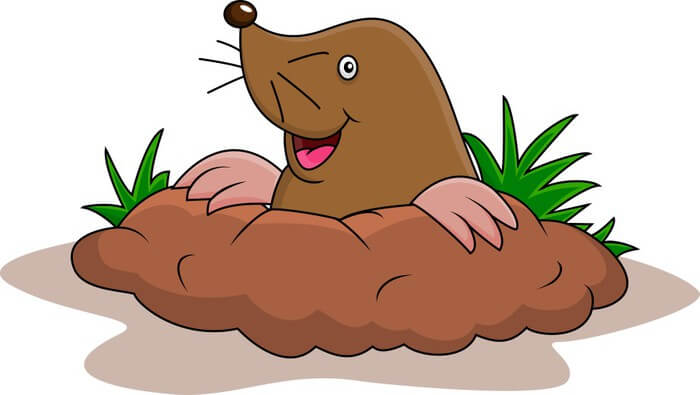 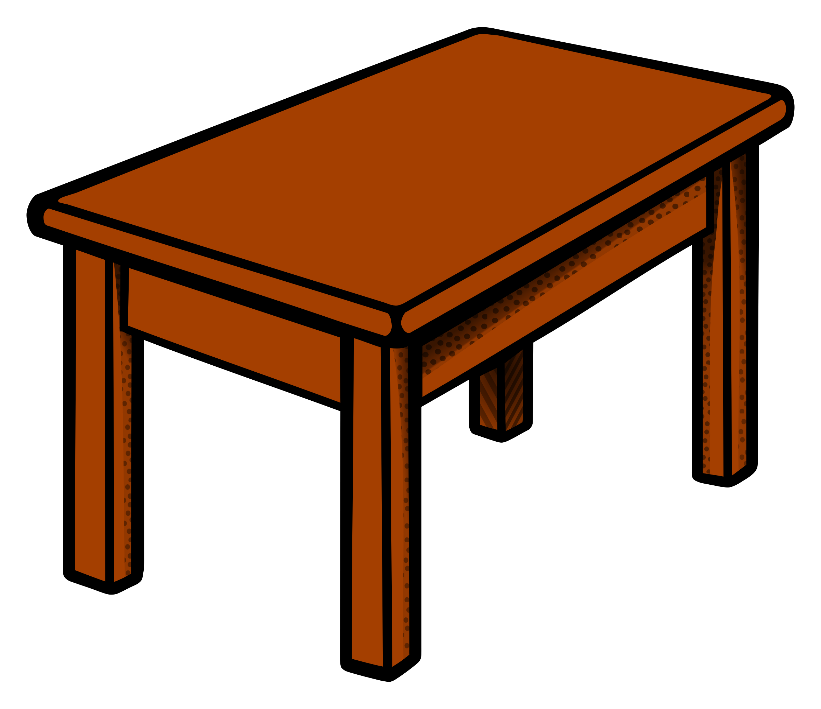 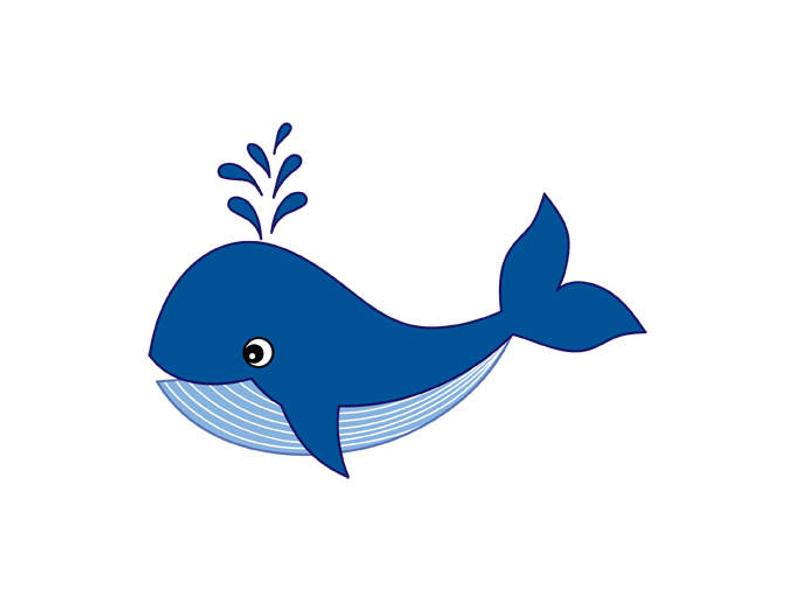 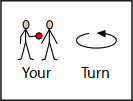 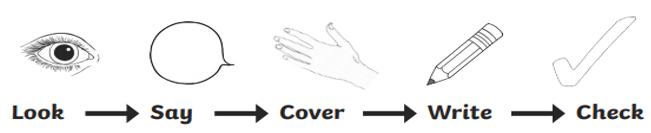 Practice writing the words on a piece of paper or type into the table on your computer.
‘le’ sound
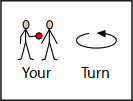 Now pick 3 ‘le’ words and write a sentence including each word.
whale
apple
scale
mole
eagle
pole
table
smile
cycle
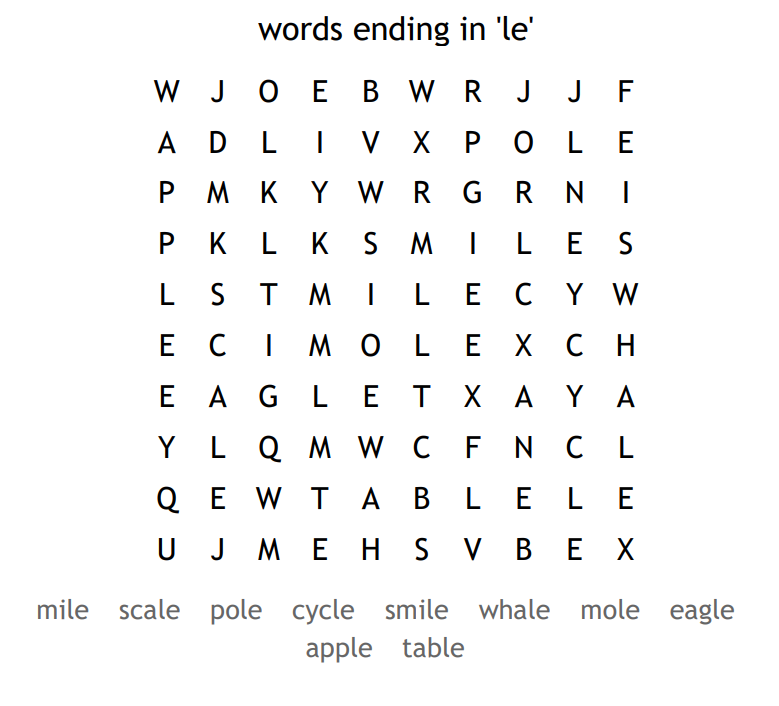 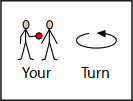 Word search
Unscramble the words ending in le
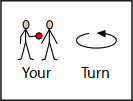 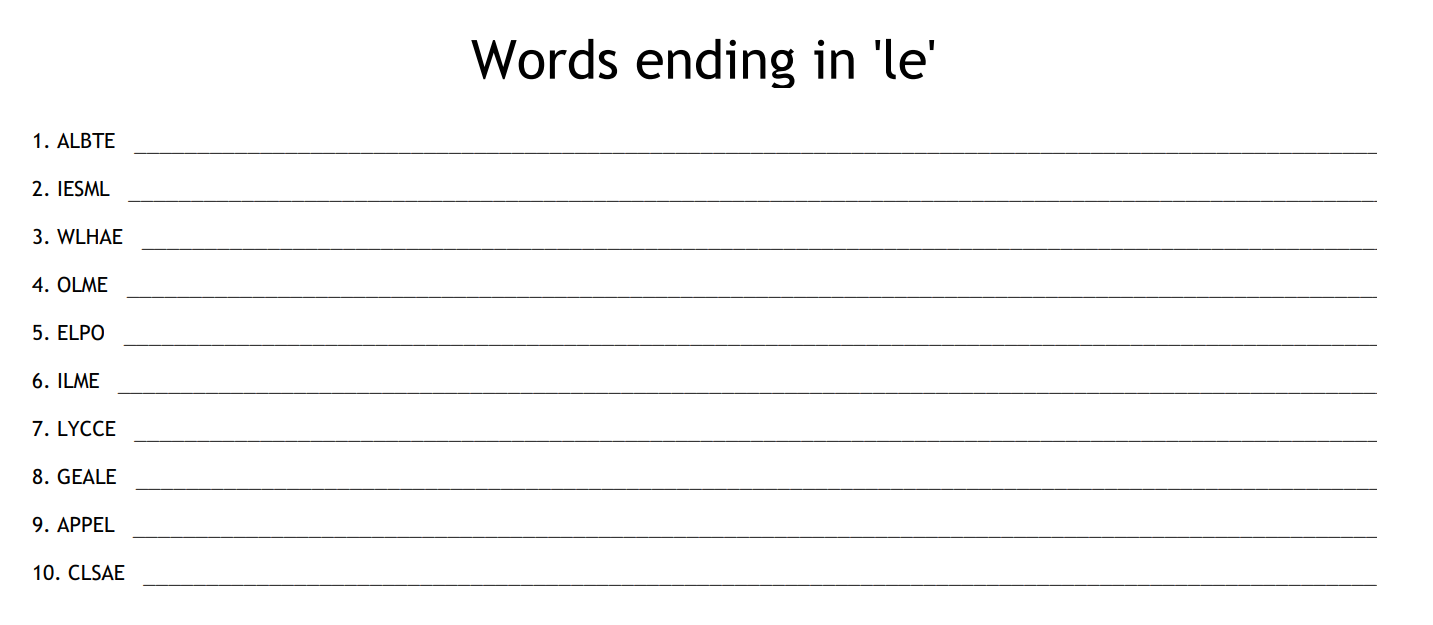 Spelling game!
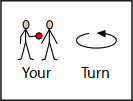 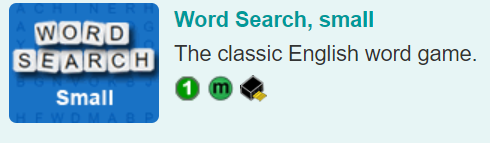 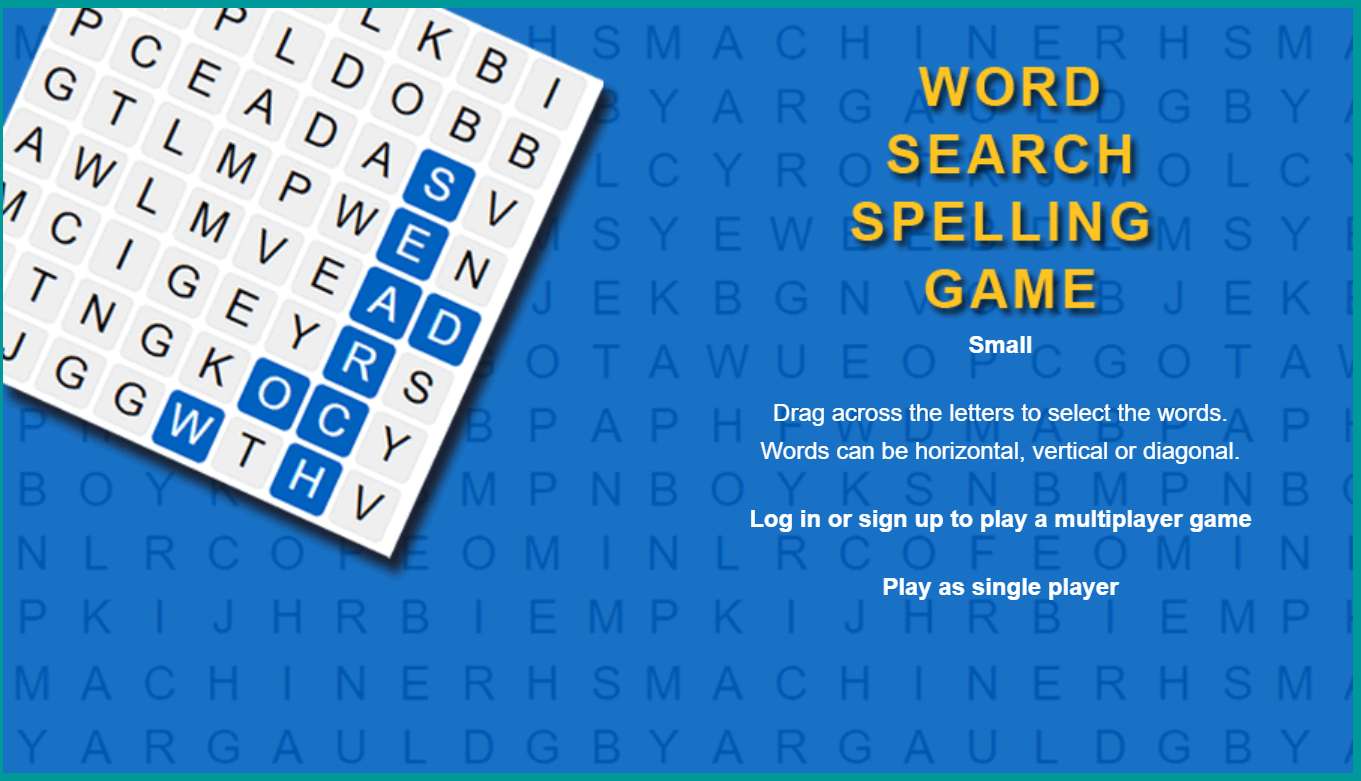 Use the link to play the game and practice spelling the ‘le’ words
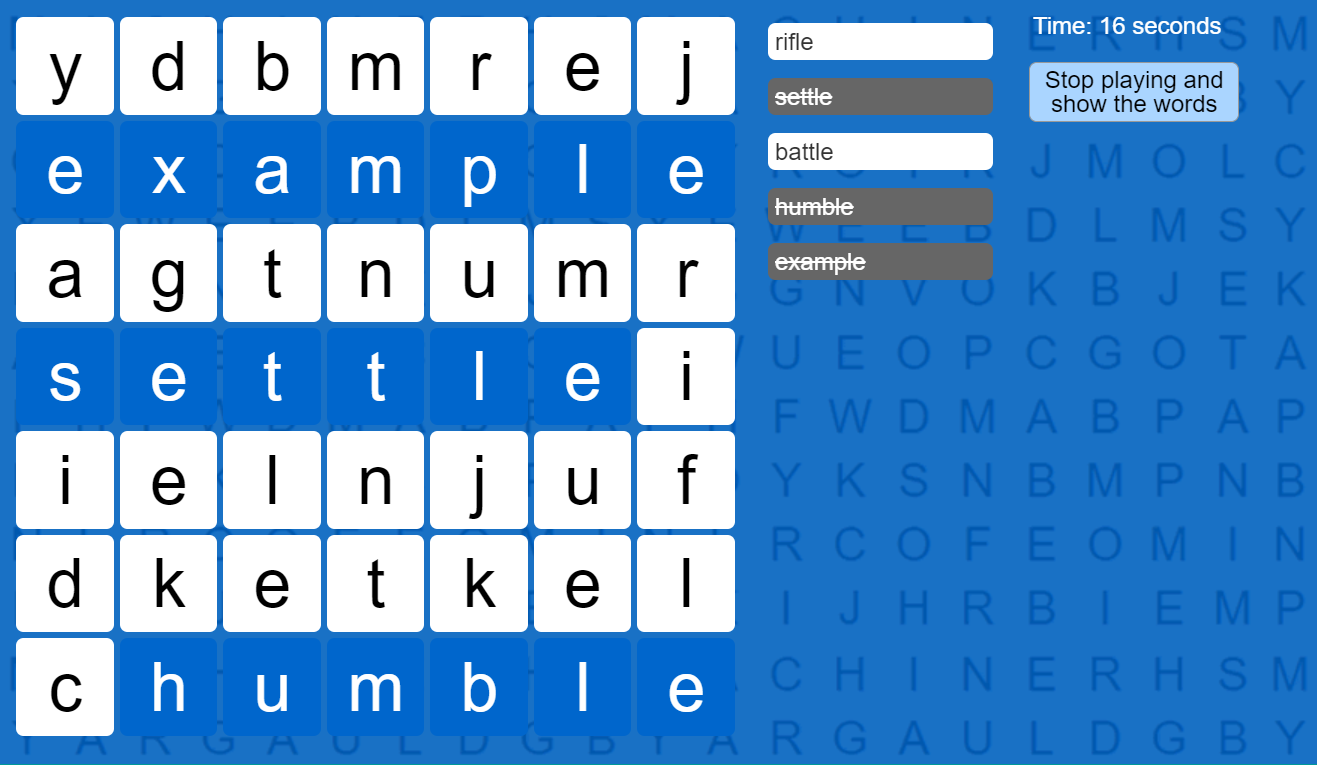 Spelling games: Words ending in LE (spellzone.com)
Spelling game!
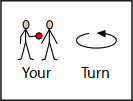 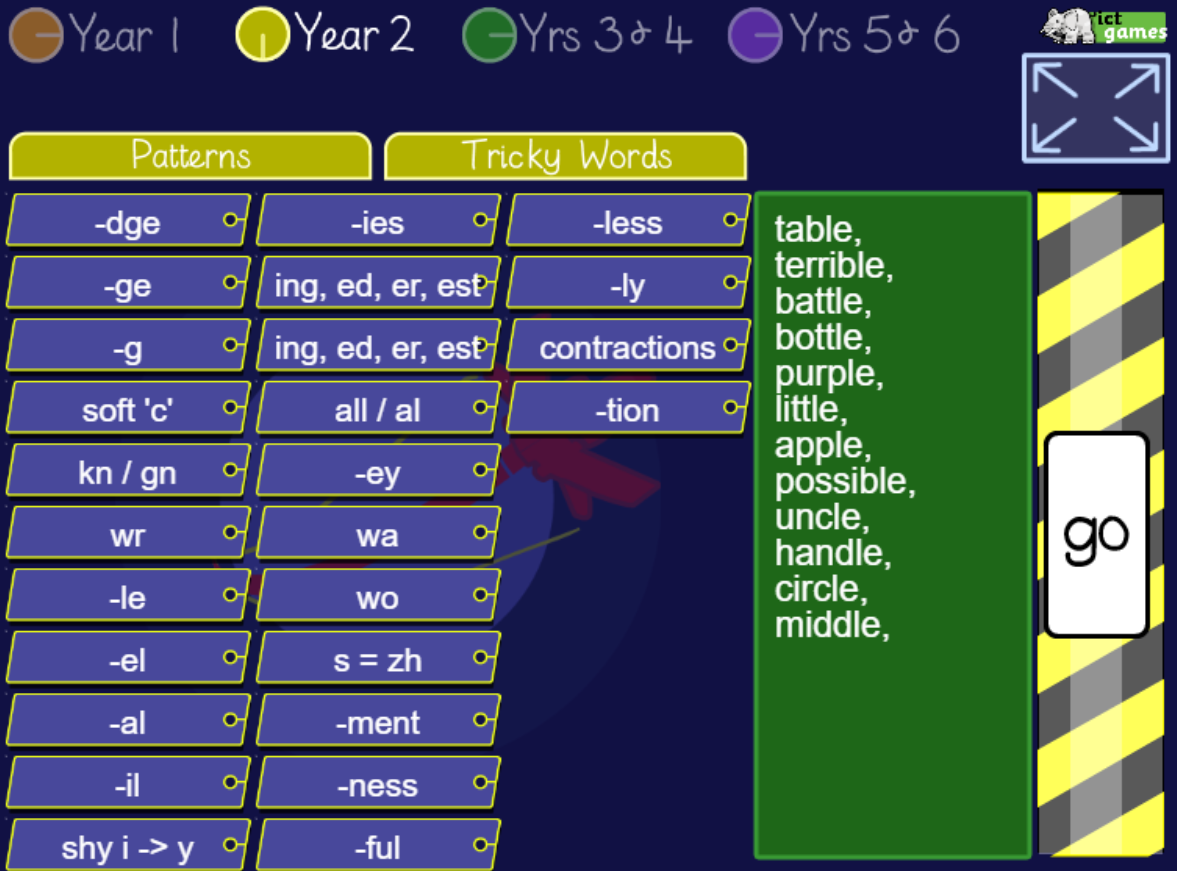 Use the link to play the game and practice spelling the ‘le’ words
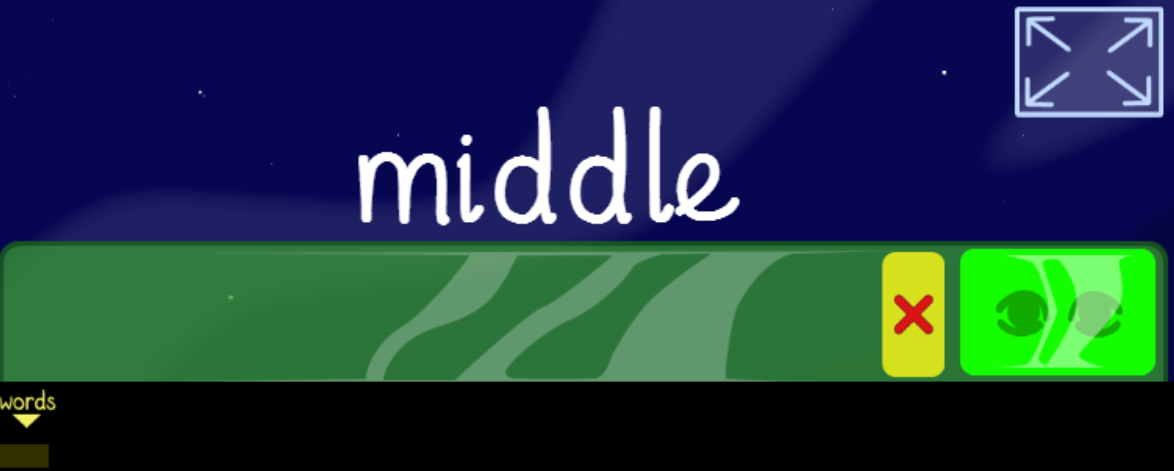 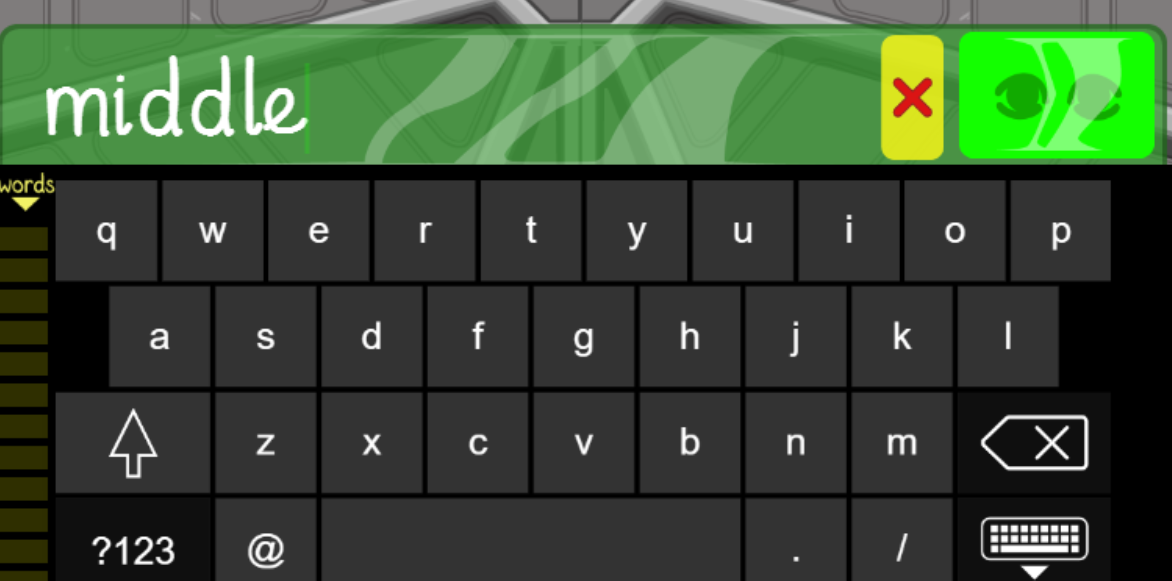 Look, Cover, Write, Check- mobile friendly (ictgames.com)
Well done for all of your hard work! We can’t wait to see your completed work.
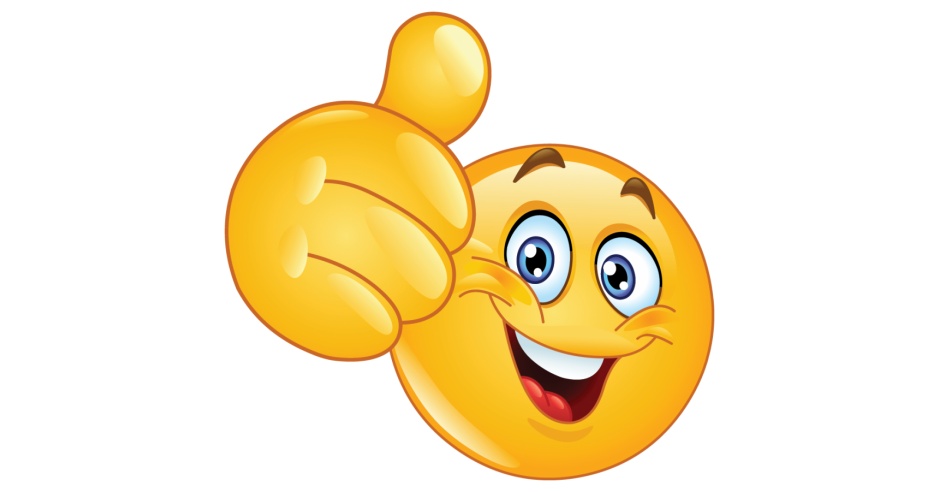 Could any completed work / photographic evidence of completed work please be sent to pioneerspupils@gmail.com
Thank you!